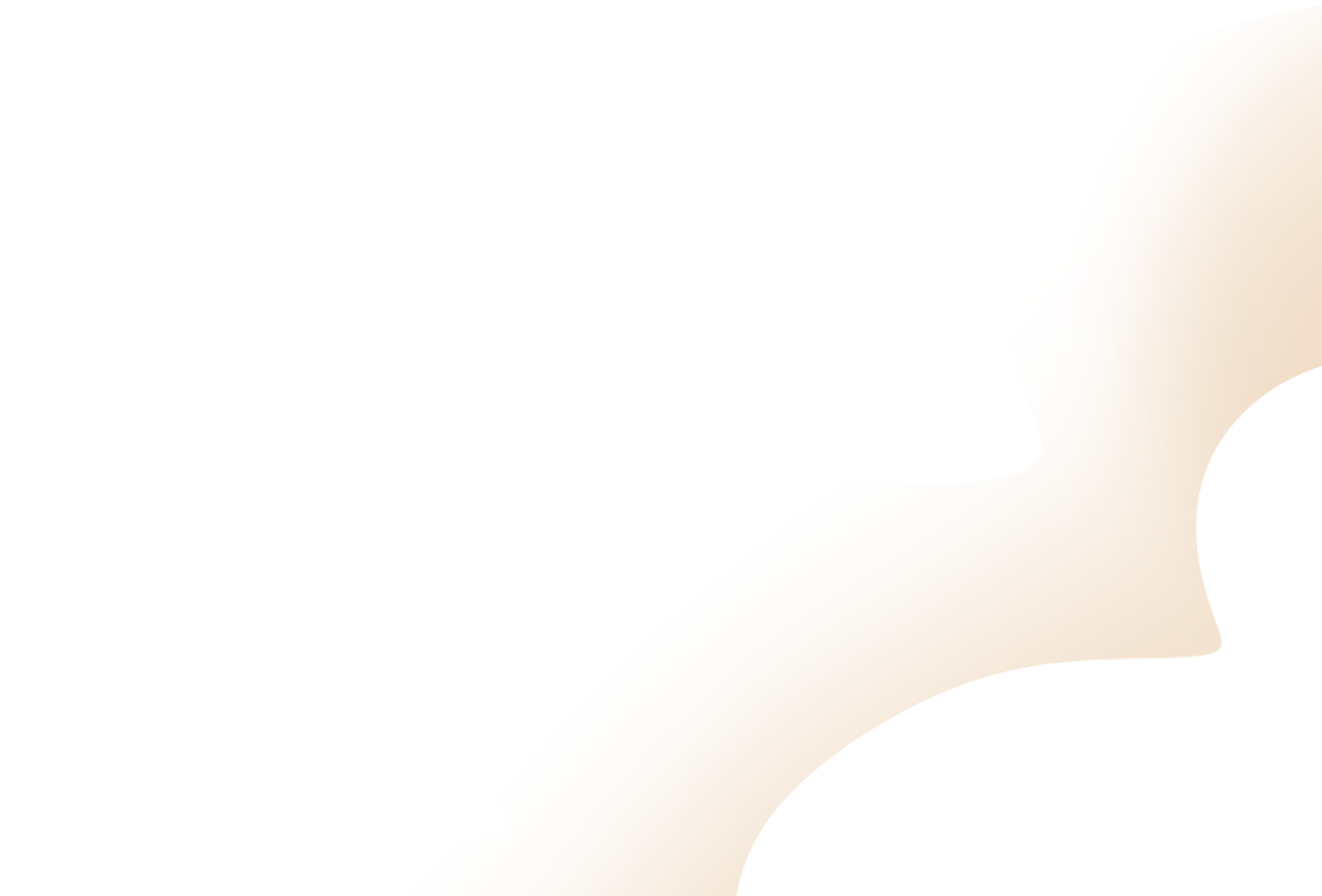 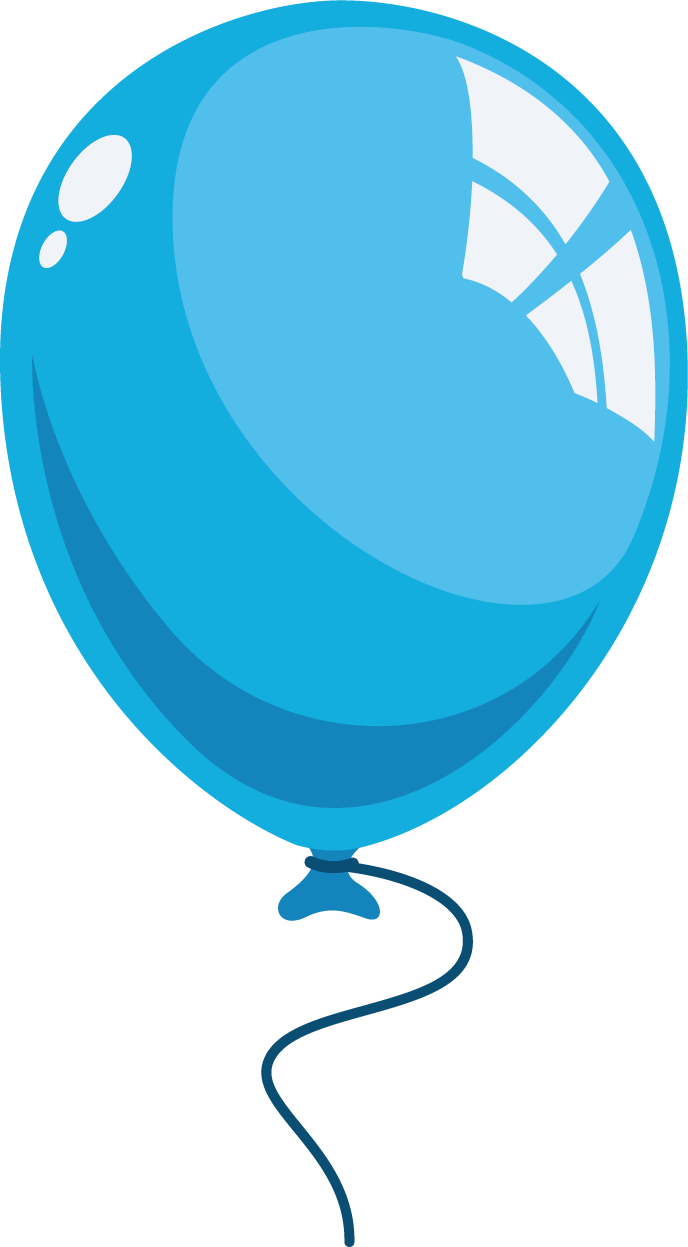 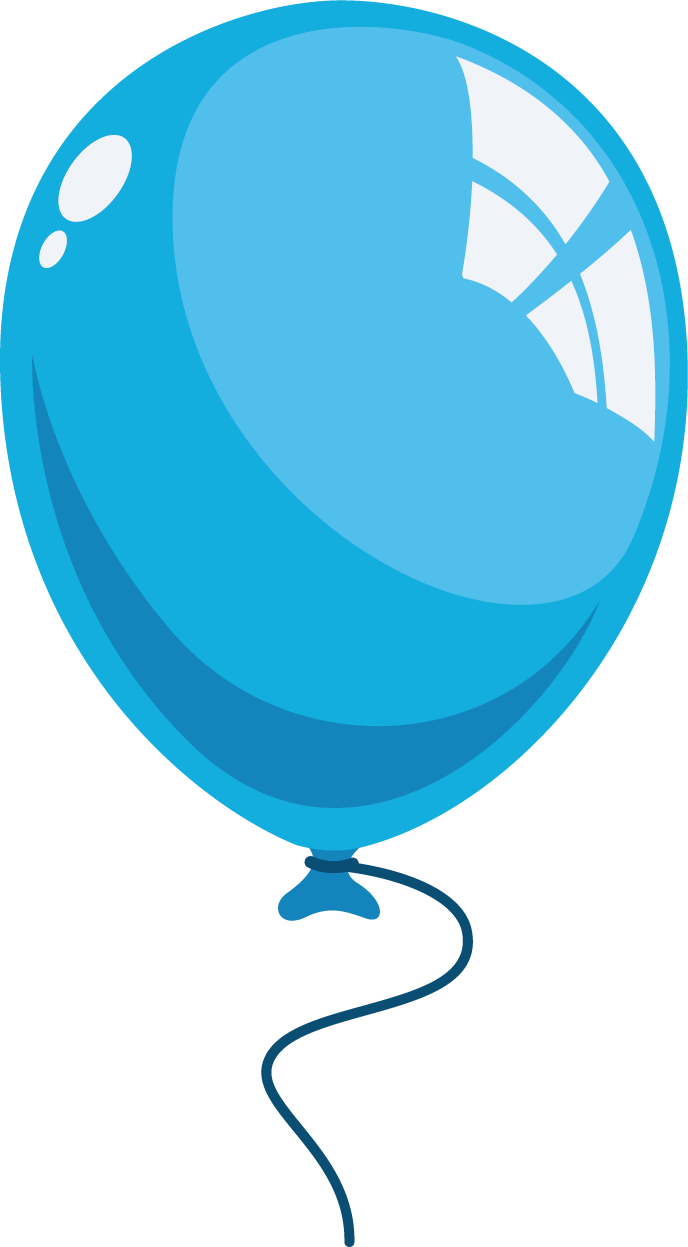 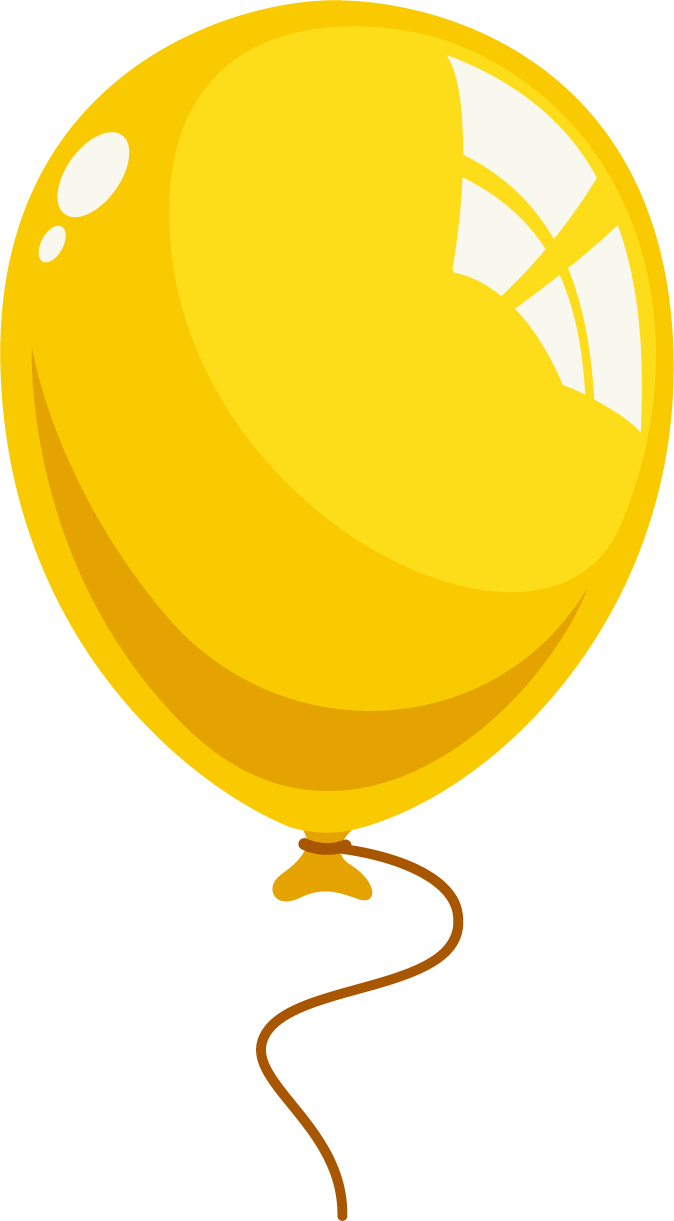 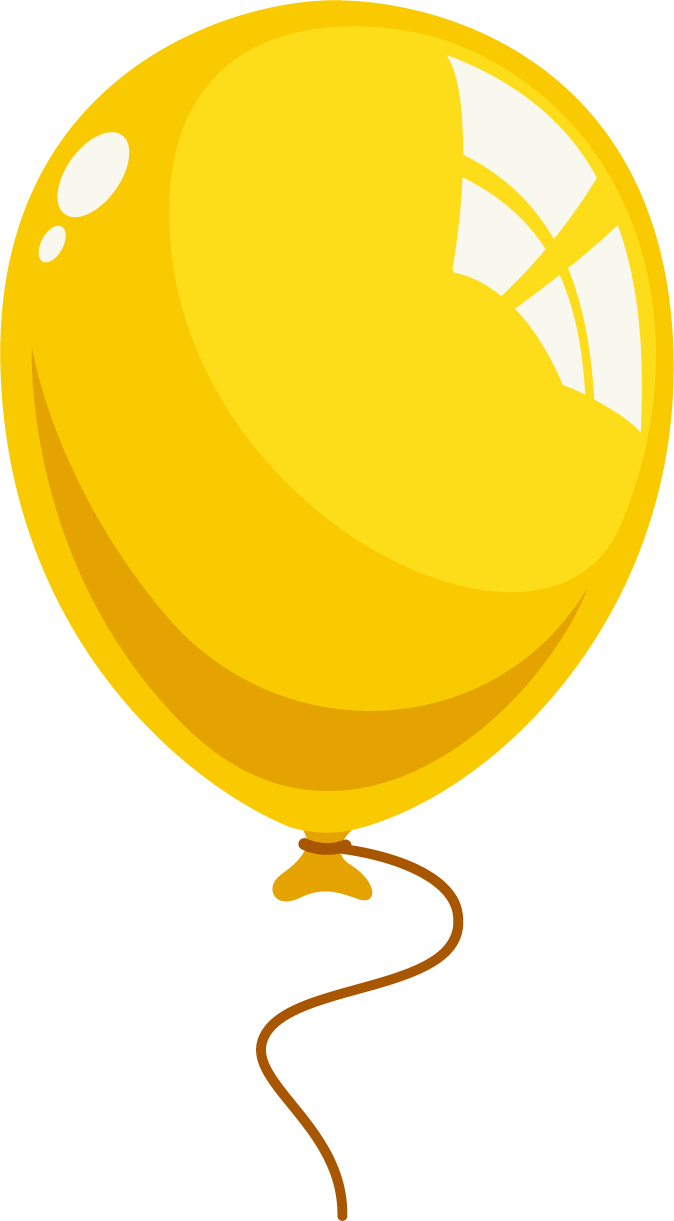 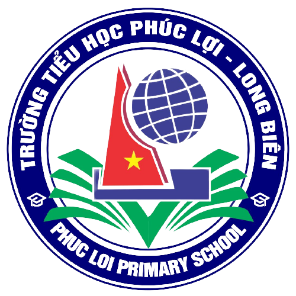 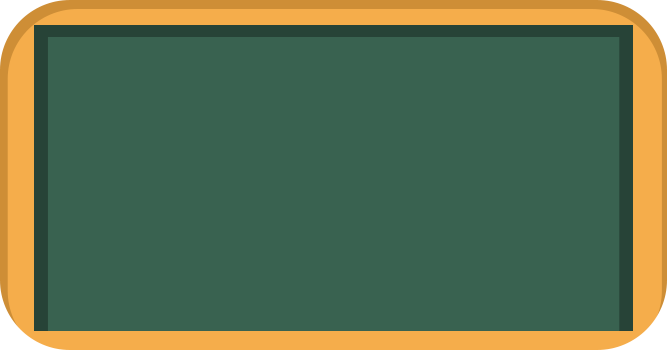 PHÒNG GIÁO DỤC VÀ ĐÀO TẠO QUẬN LONG BIÊN
TRƯỜNG TIỂU HỌC PHÚC LỢI
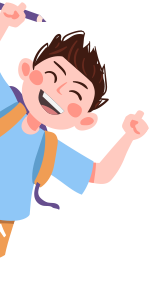 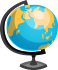 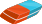 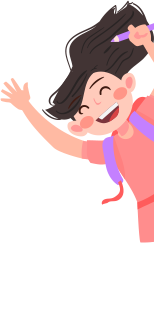 Đạo đức 
PHÒNG TRÁNH BỊ XÂM HẠI ( TiếT 1)
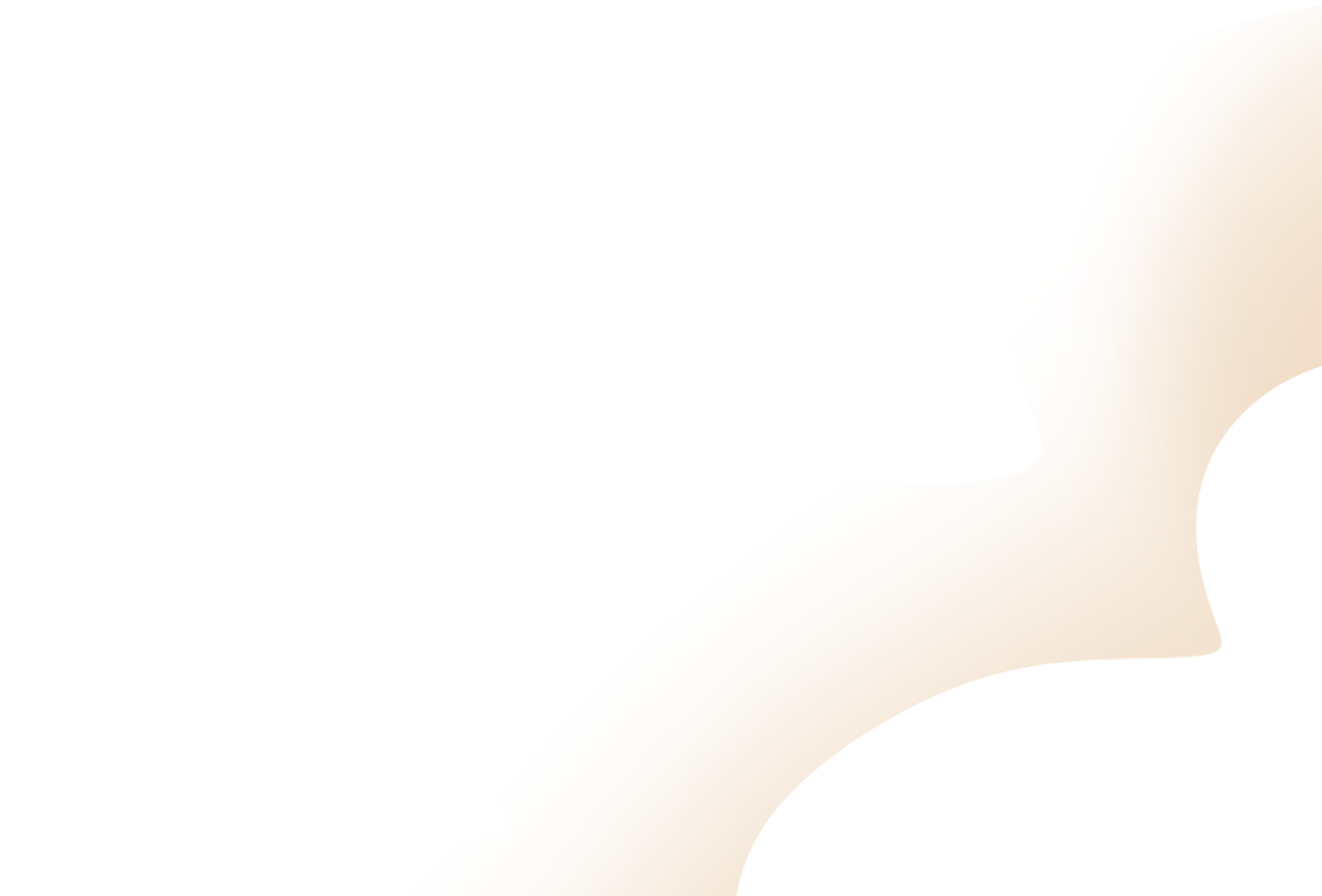 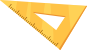 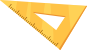 Năm học 2022 - 2023
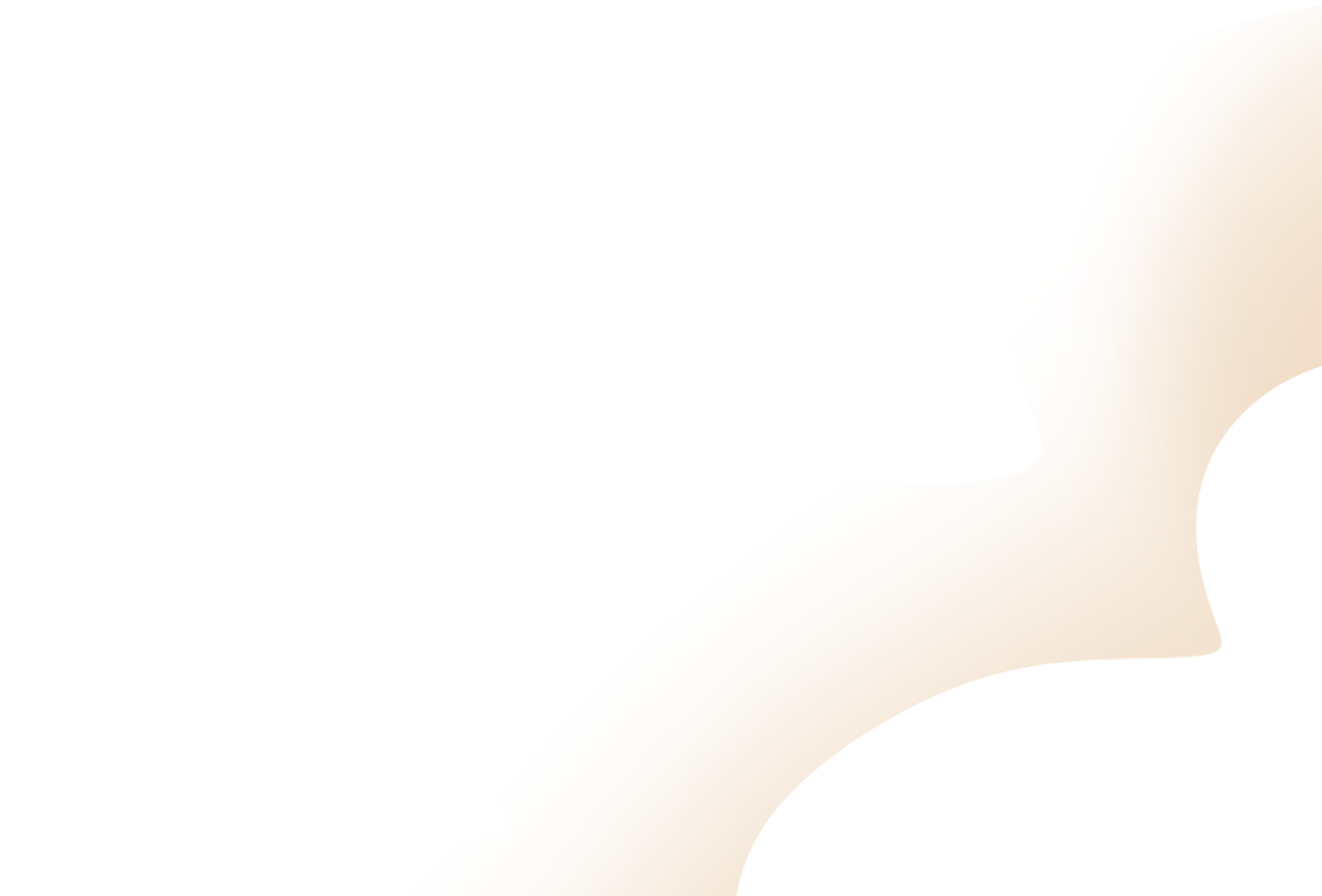 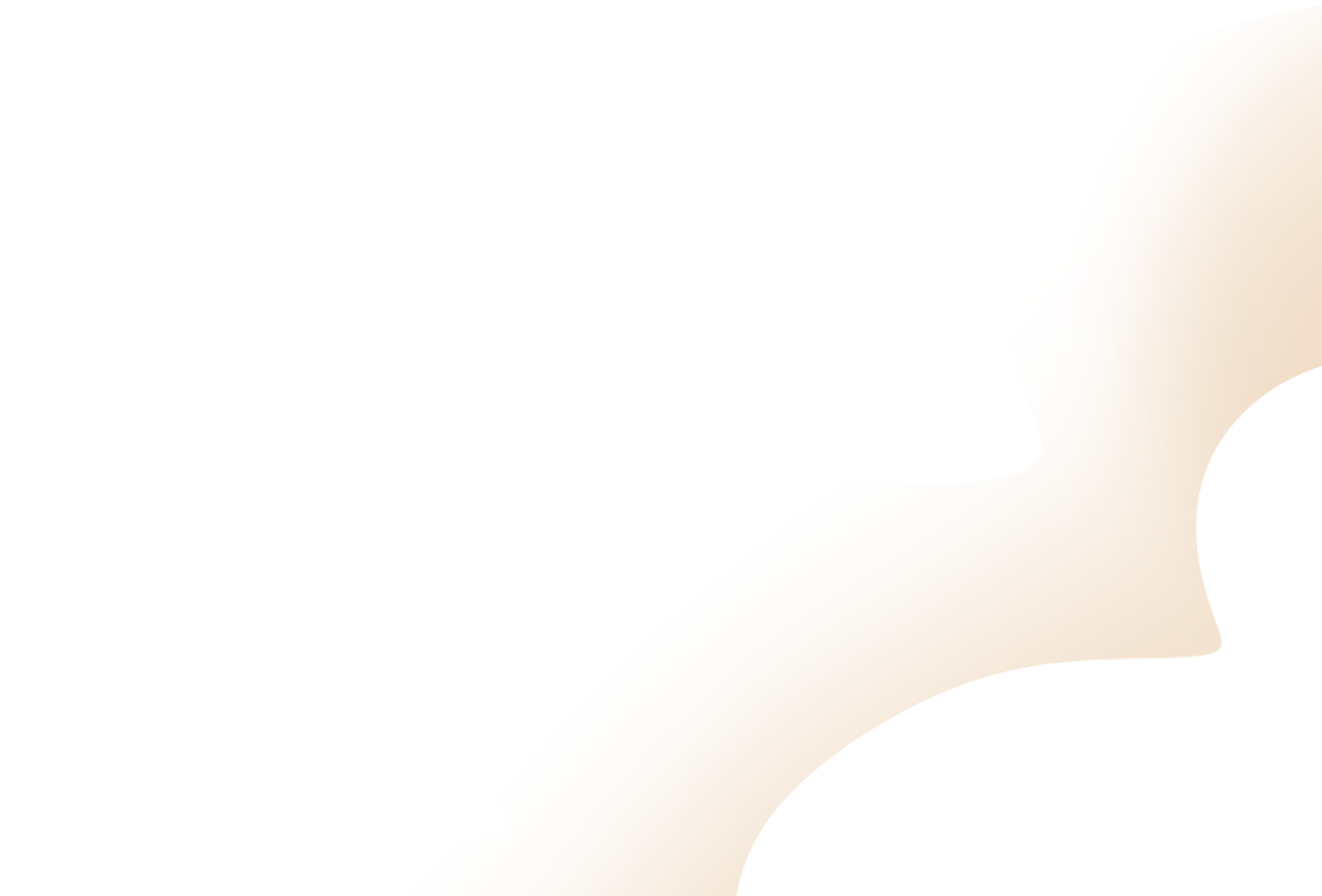 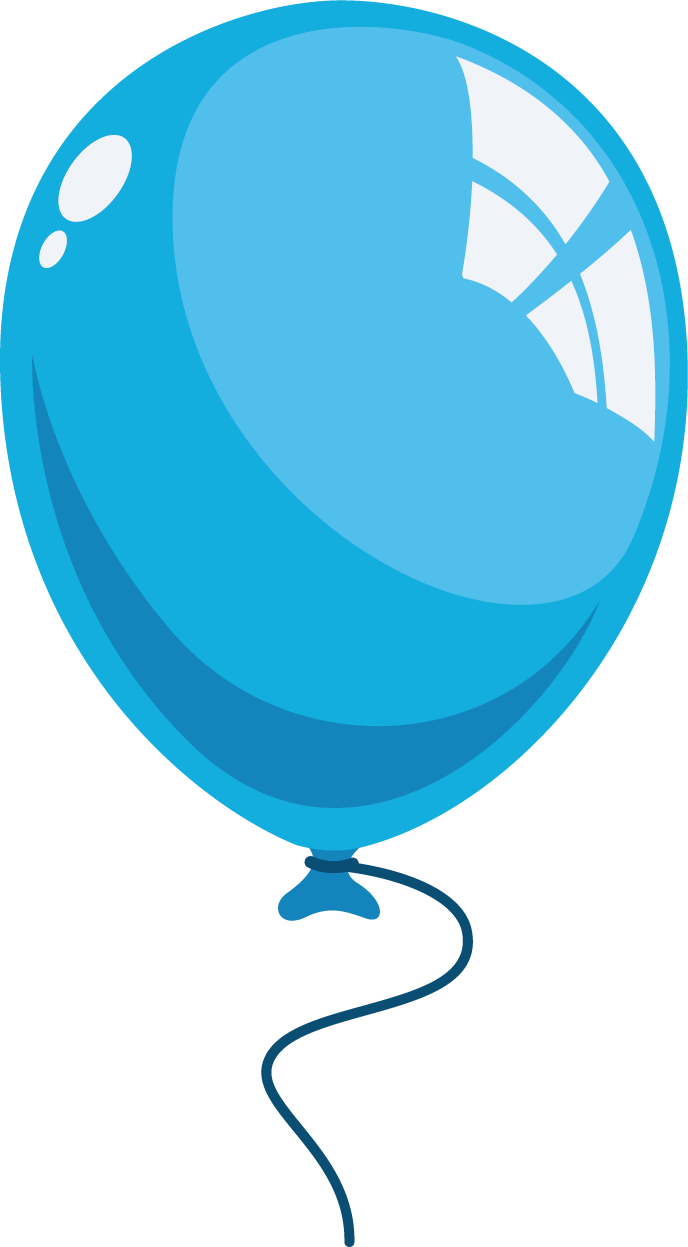 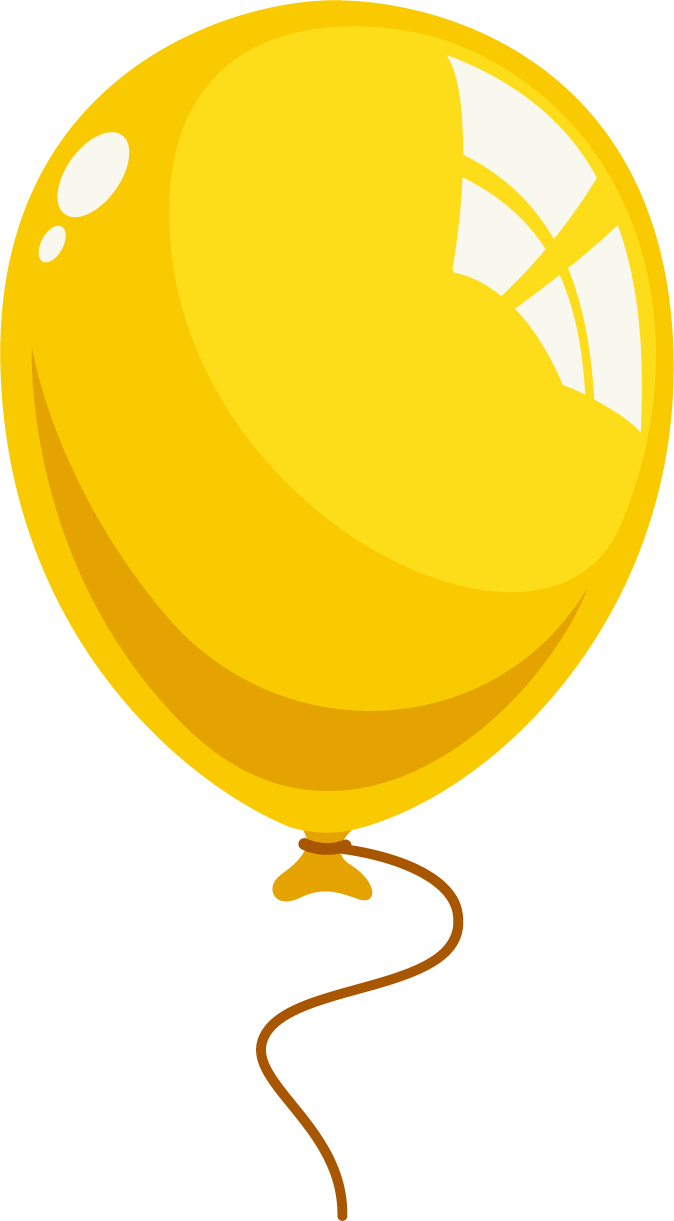 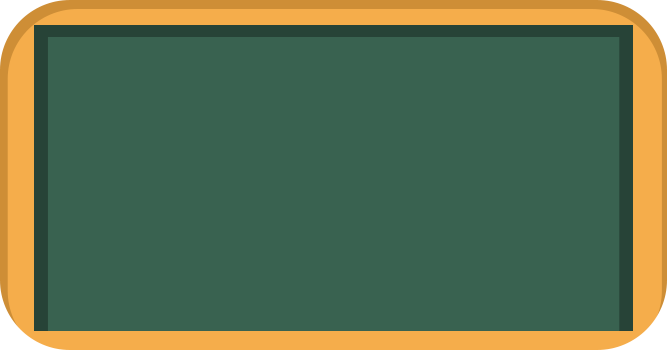 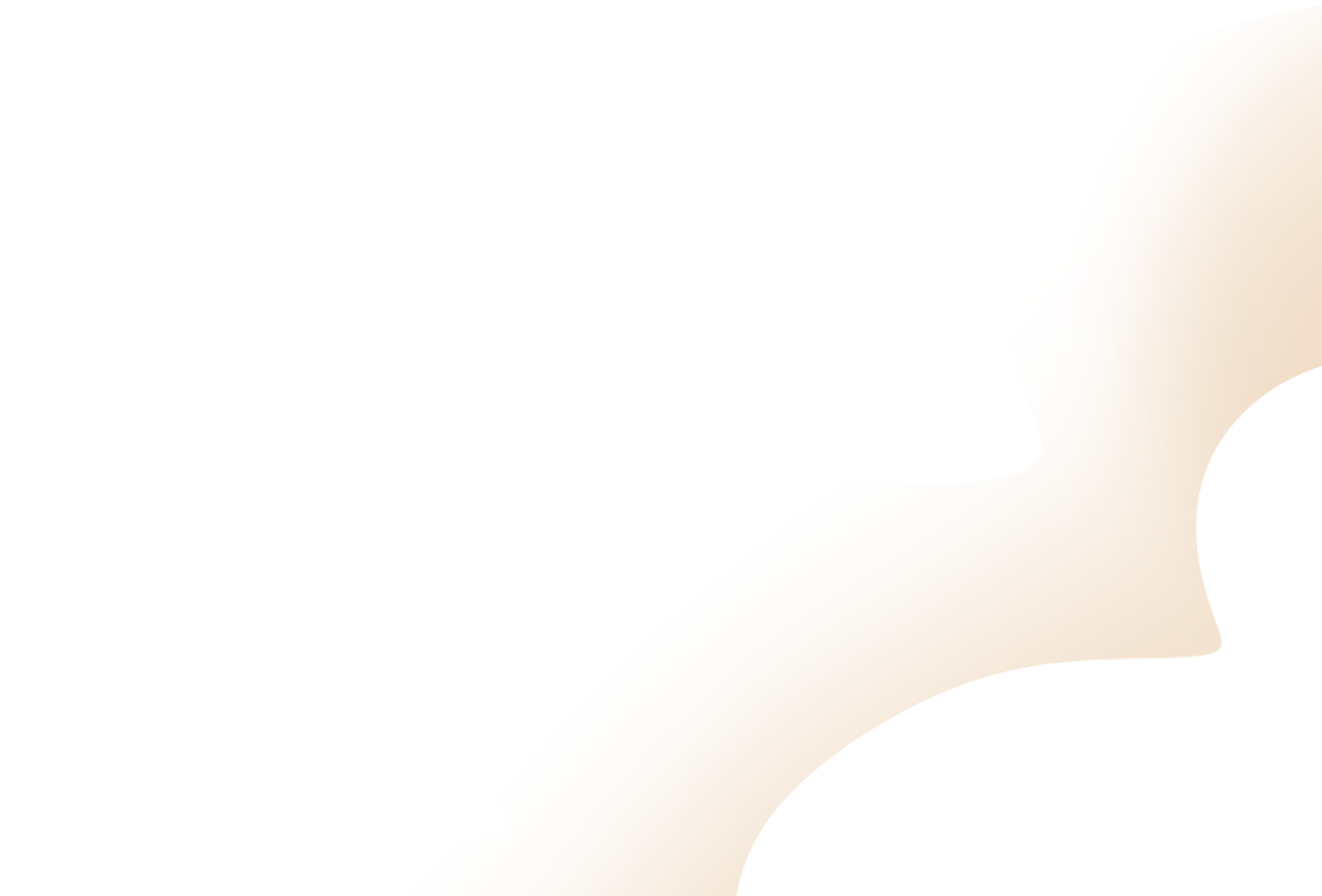 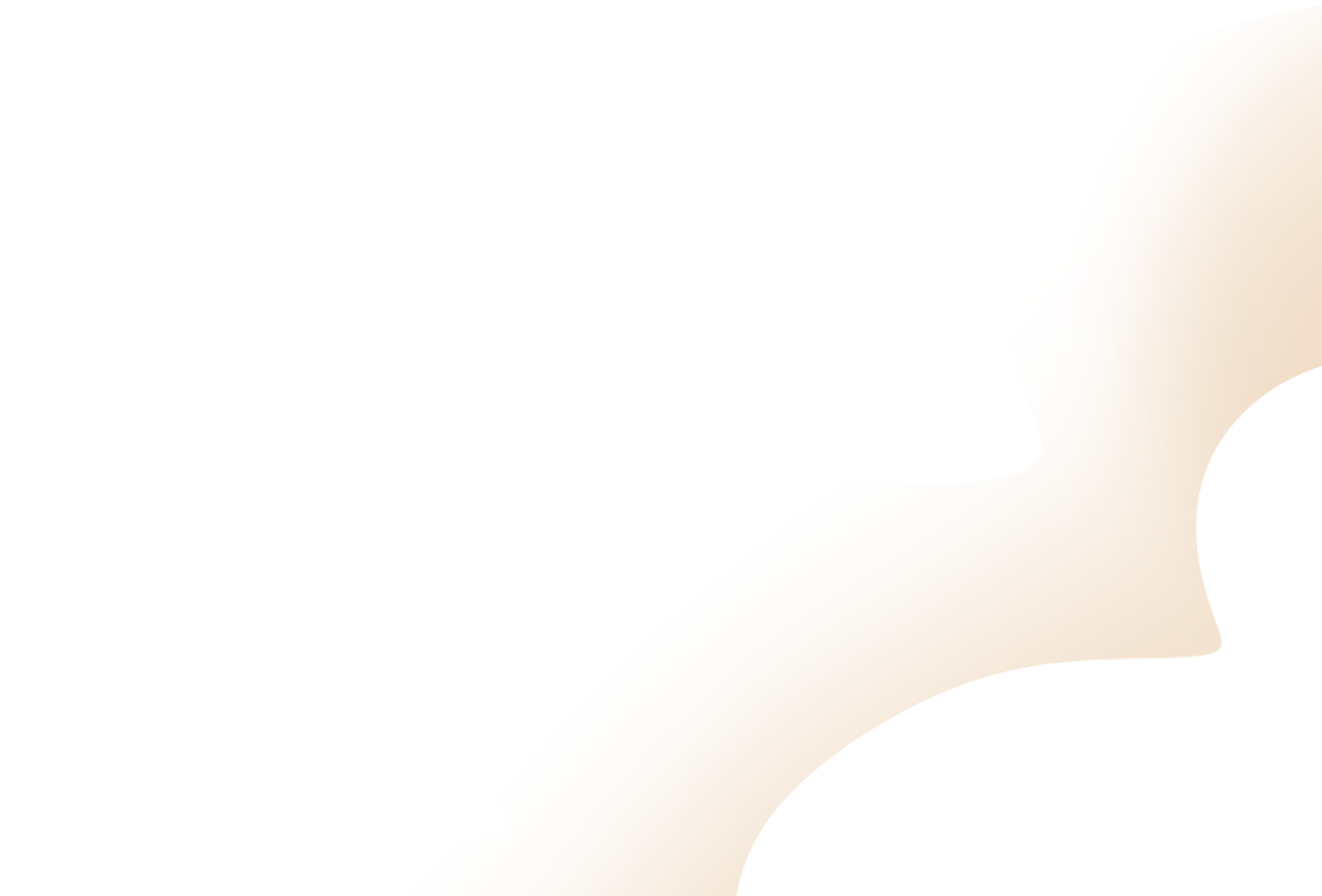 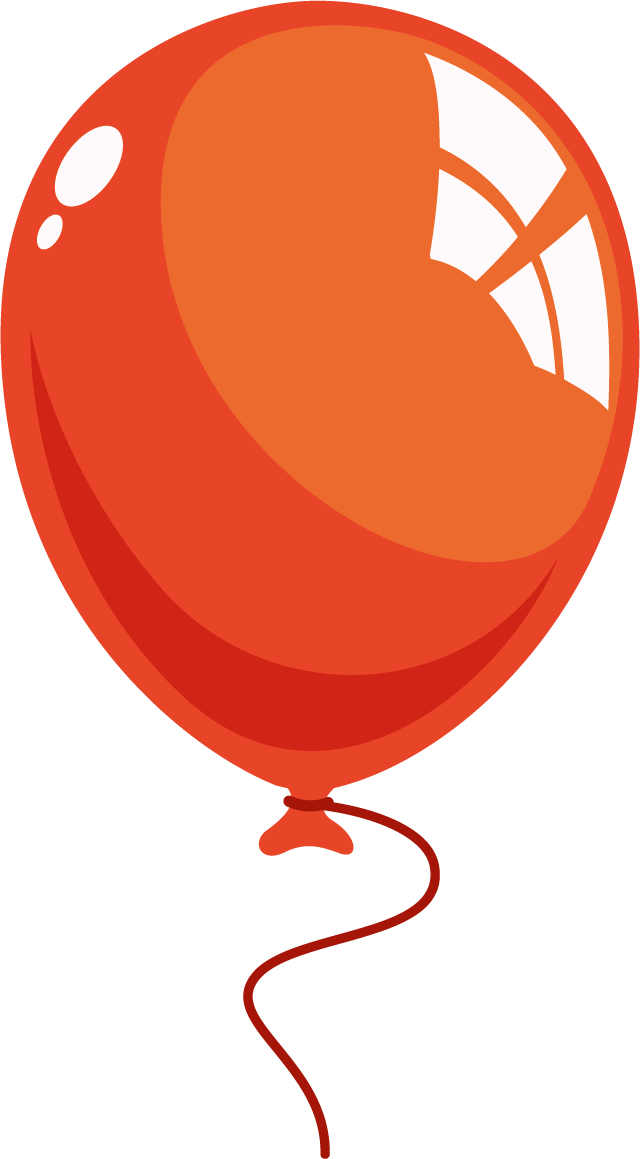 Tìm hiểu khái niệm
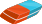 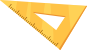 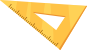 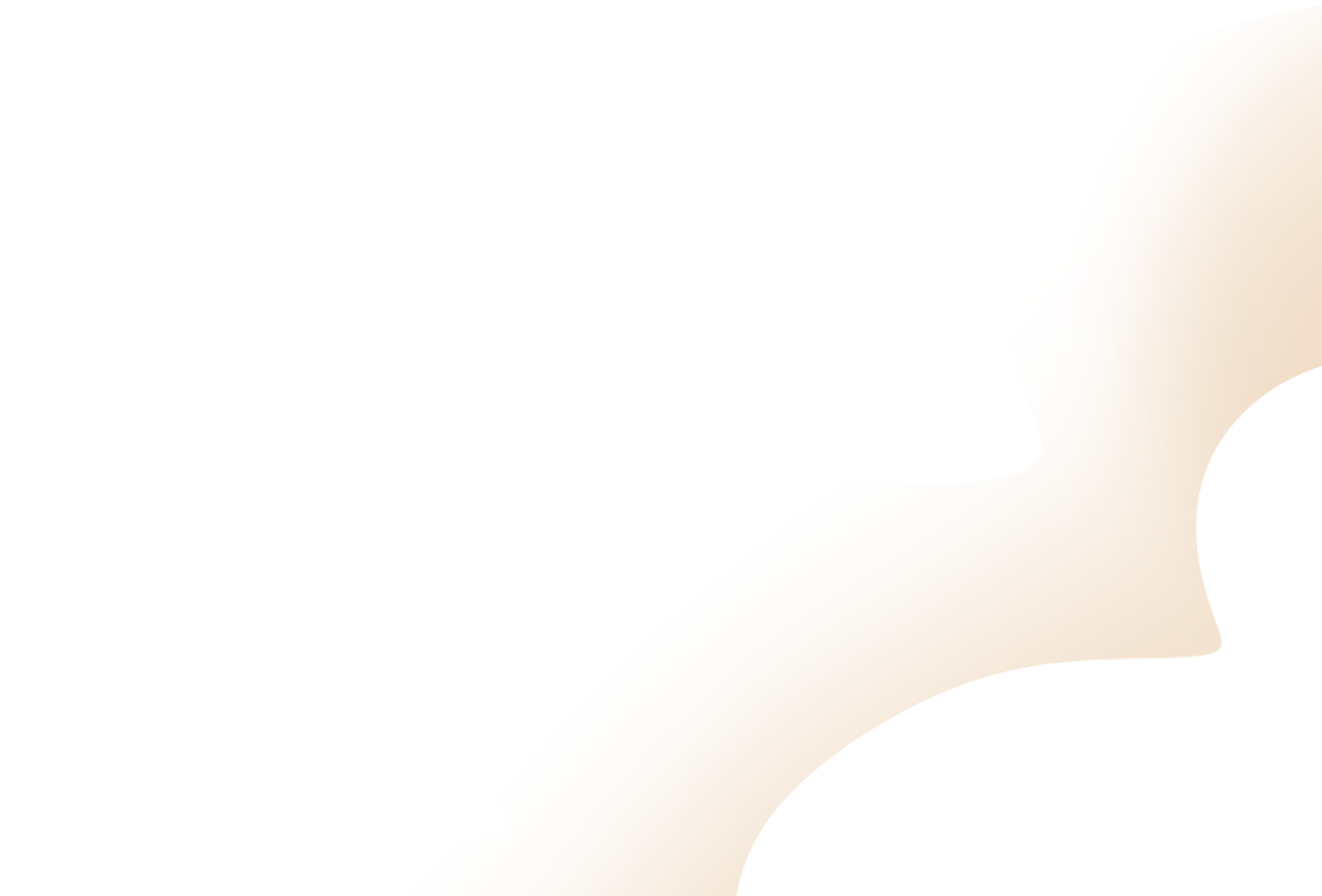 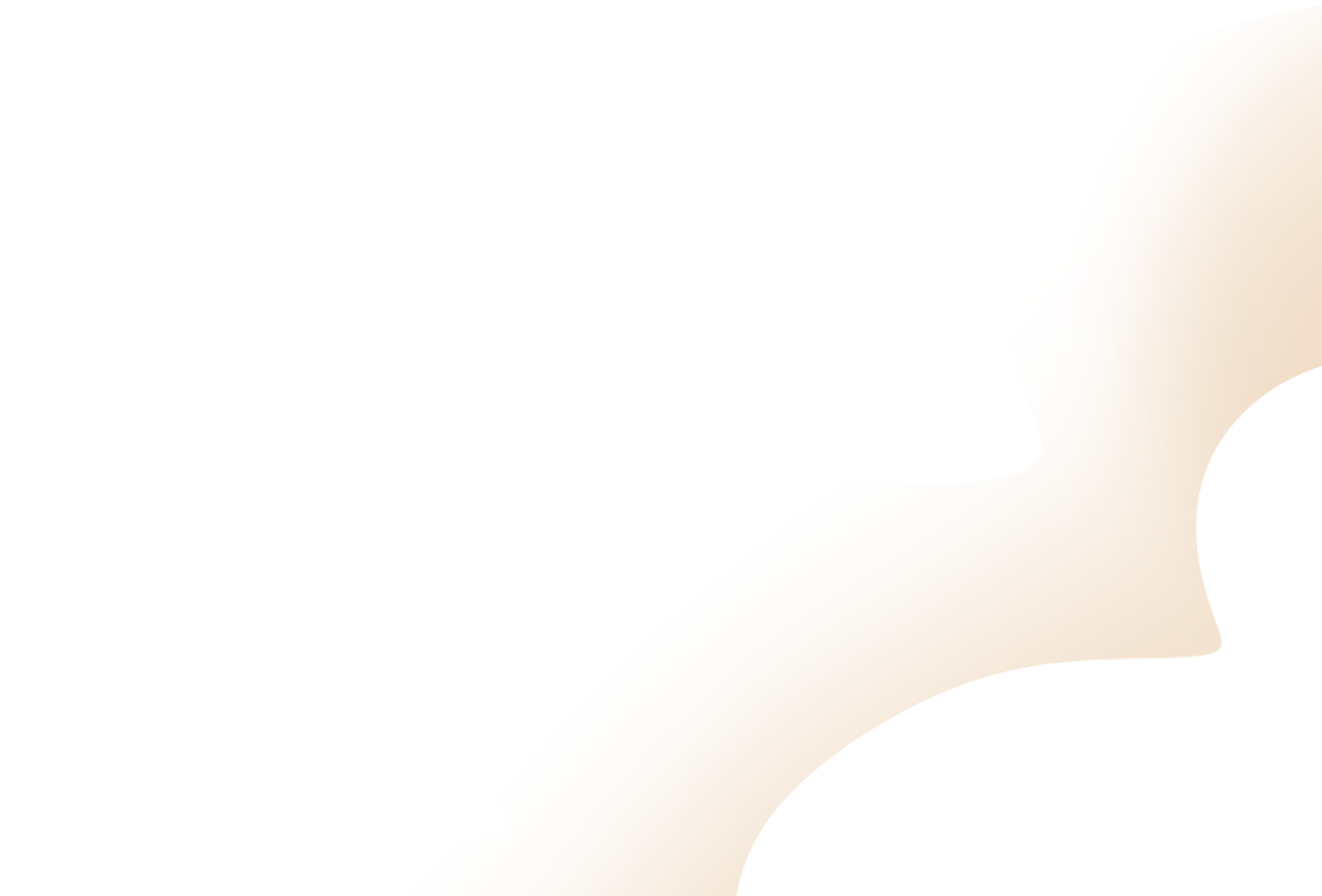 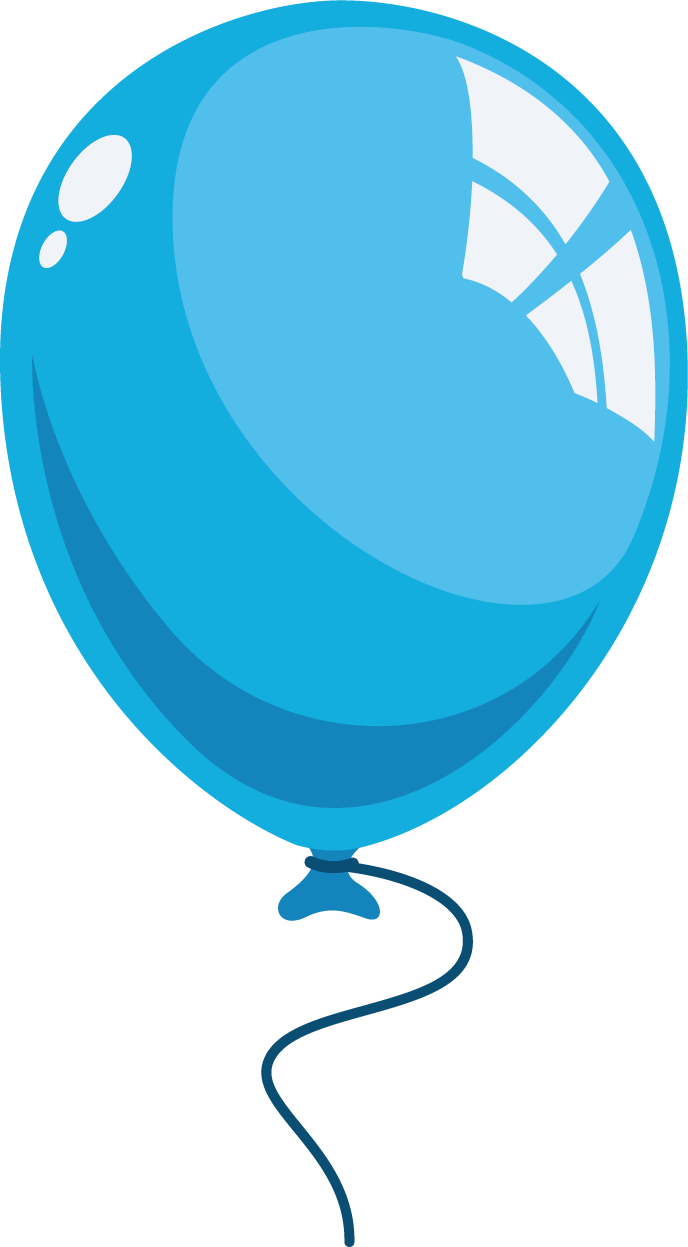 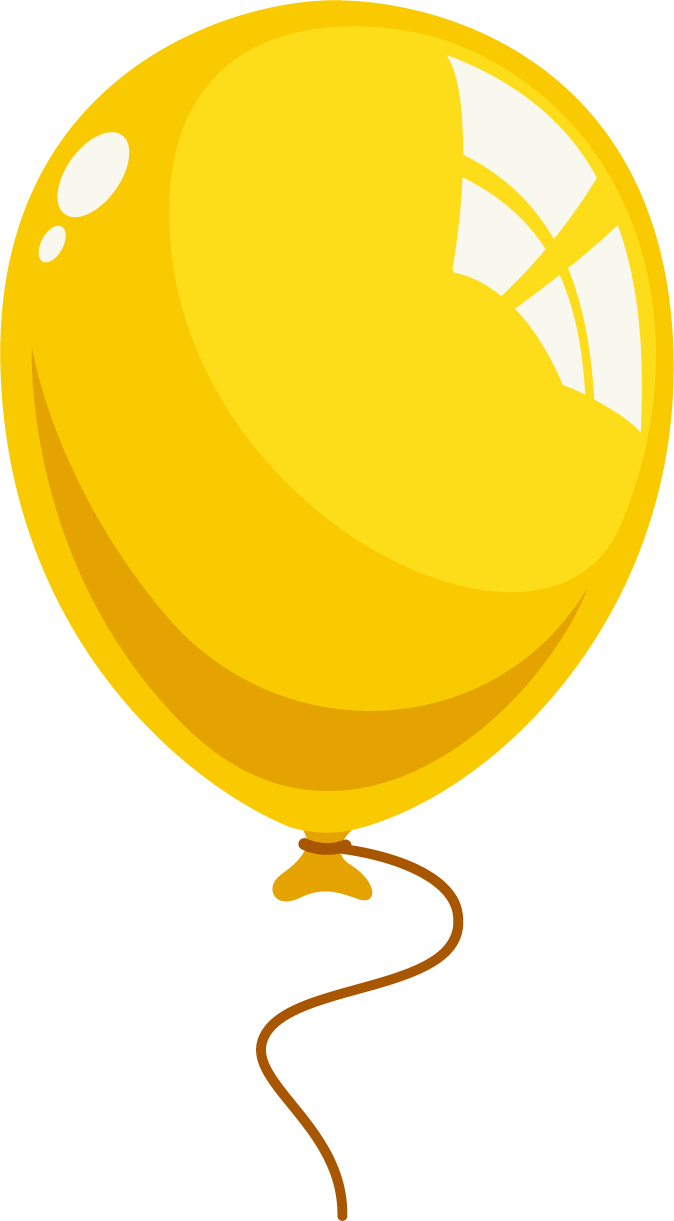 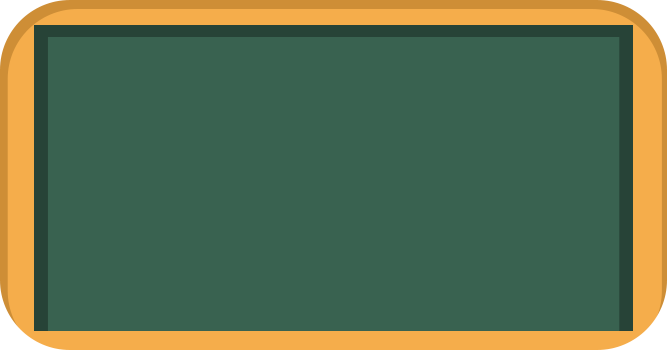 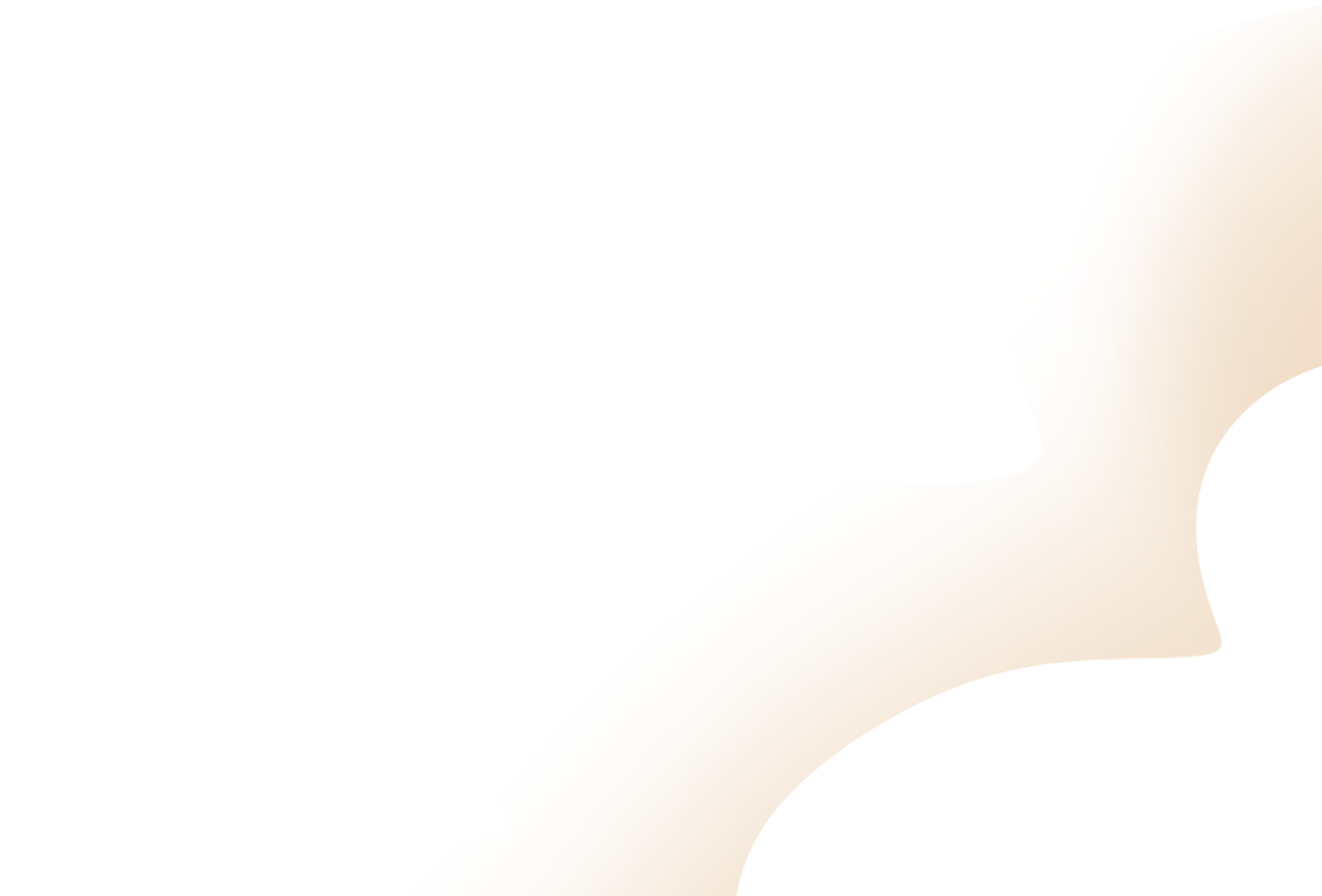 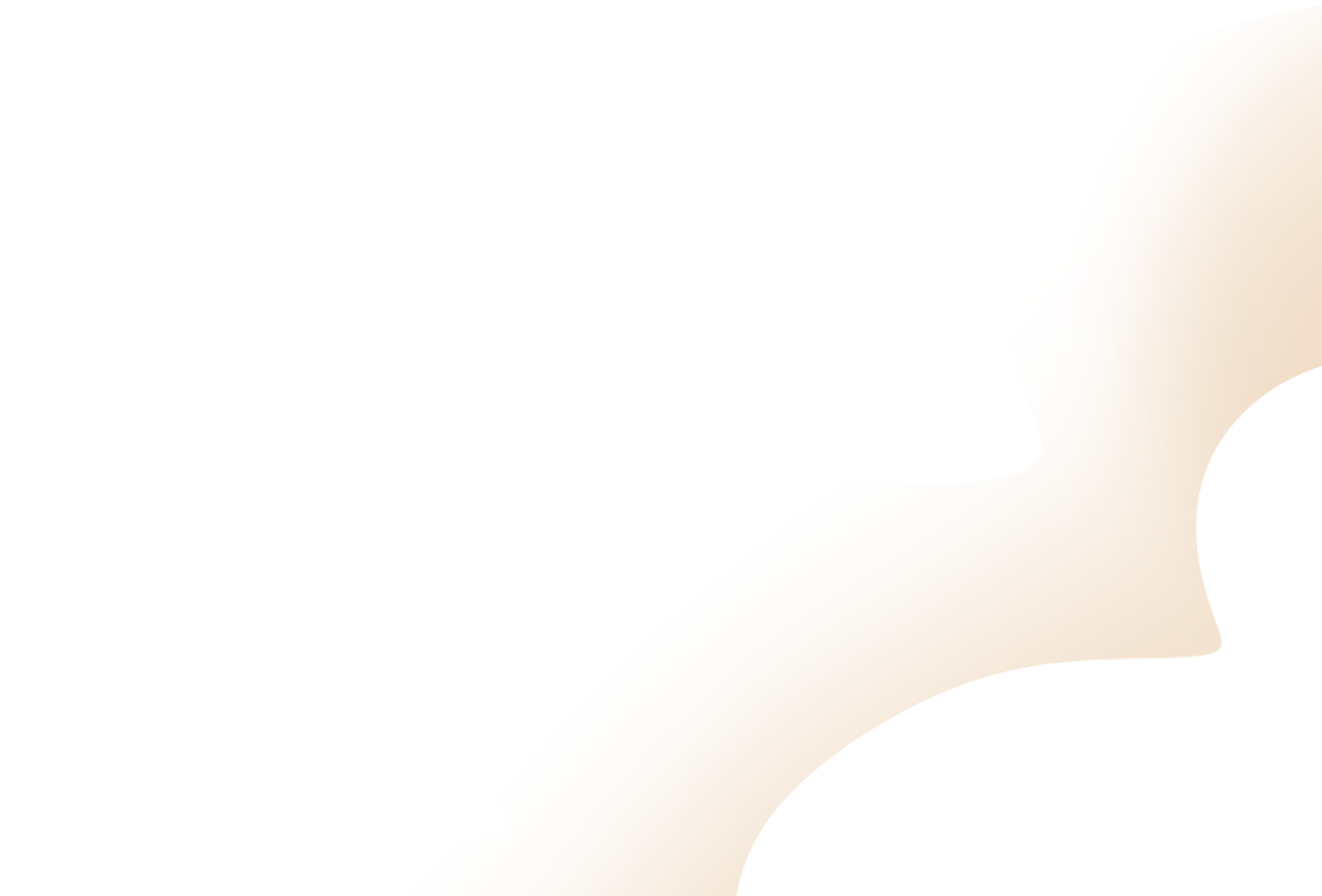 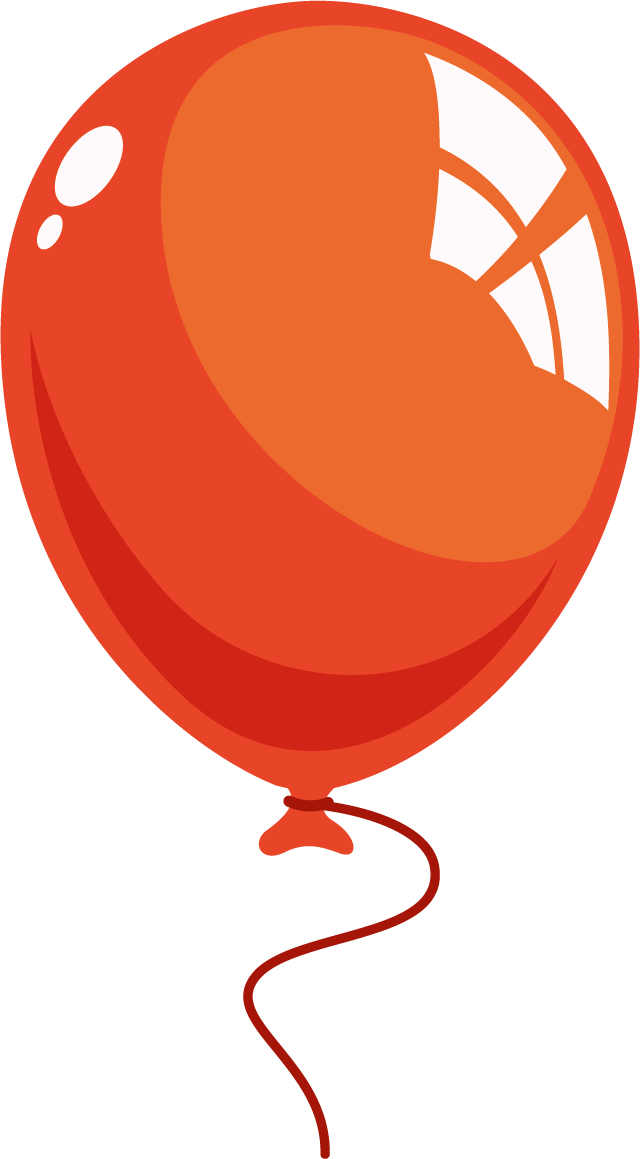 Thế nào là xâm hại?
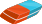 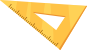 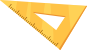 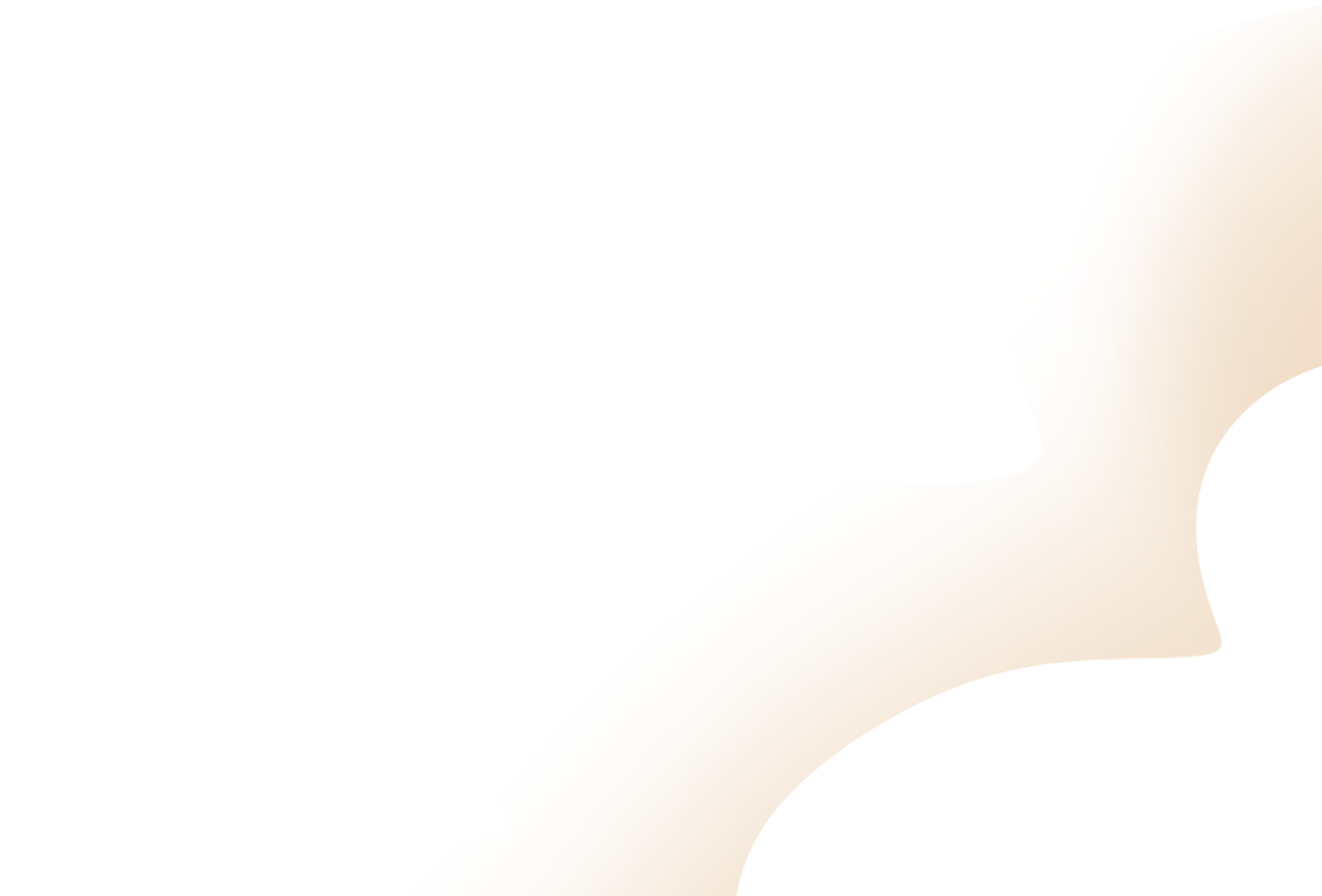 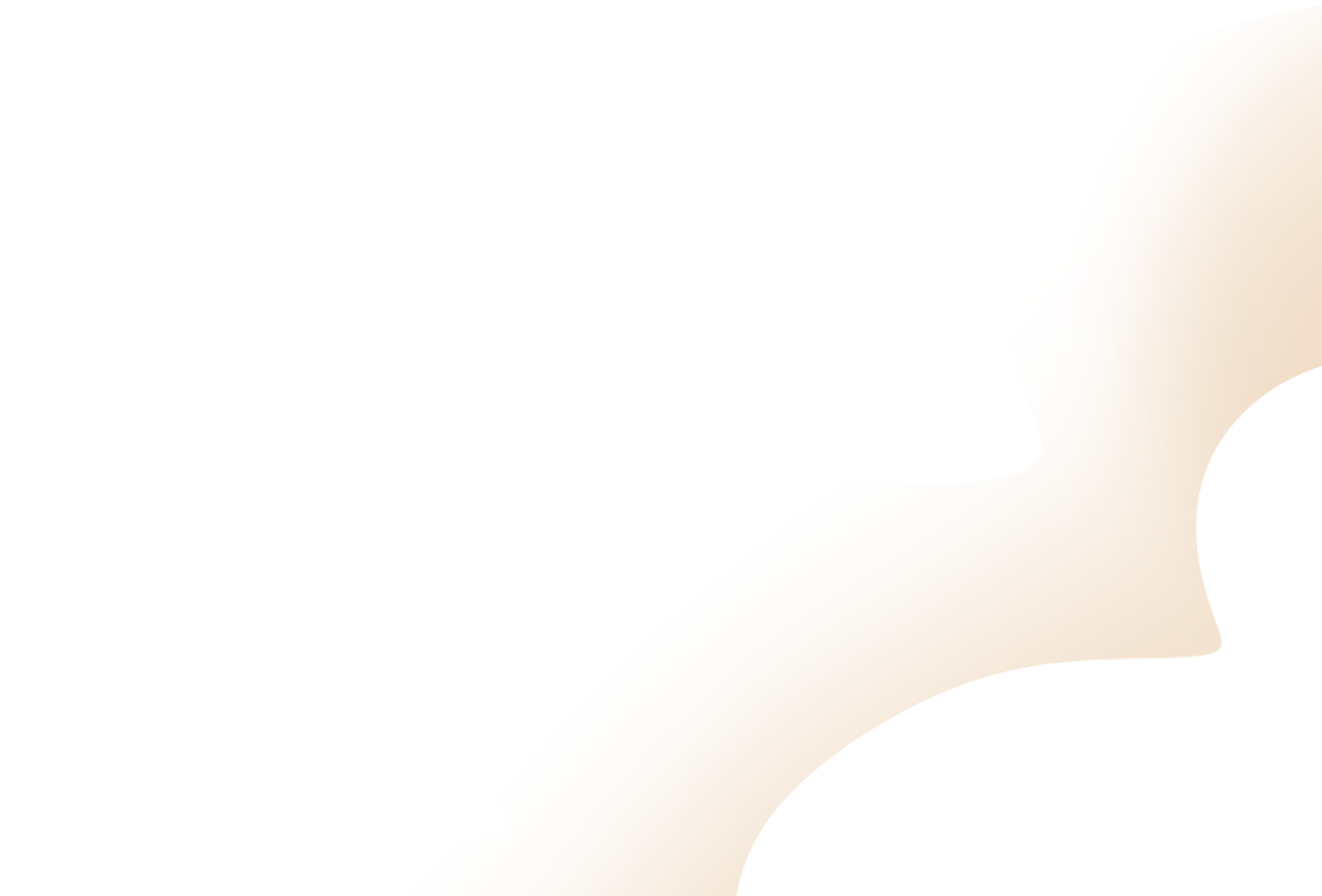 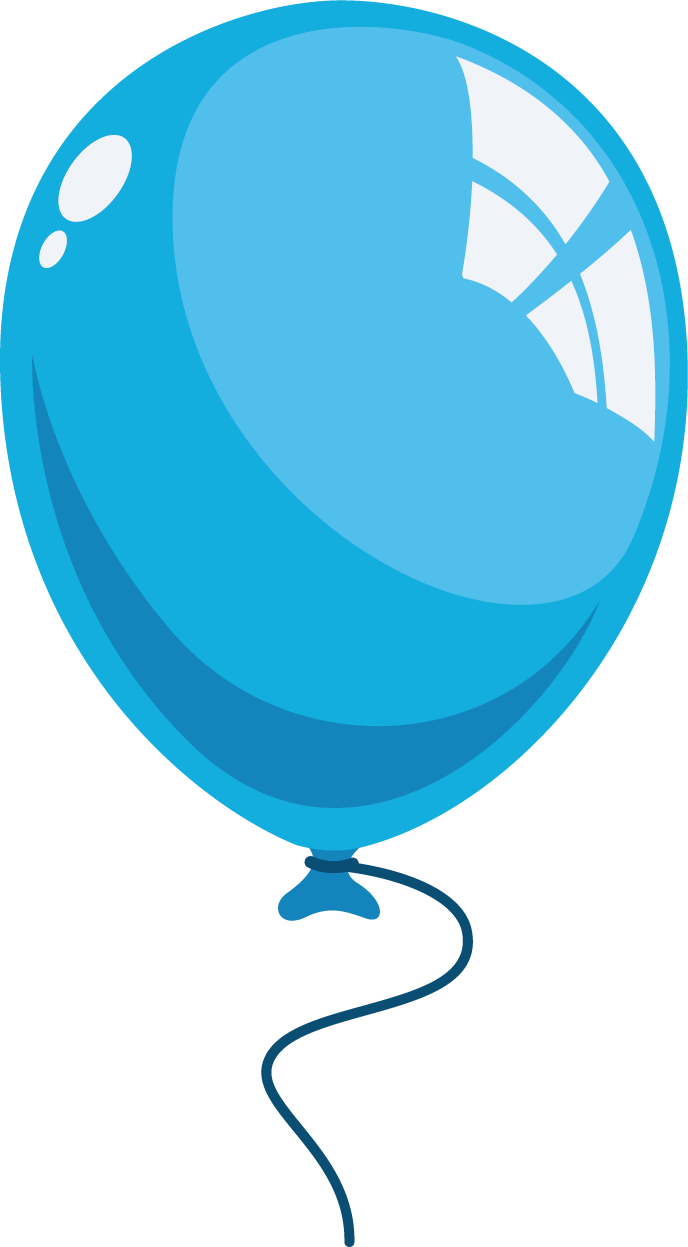 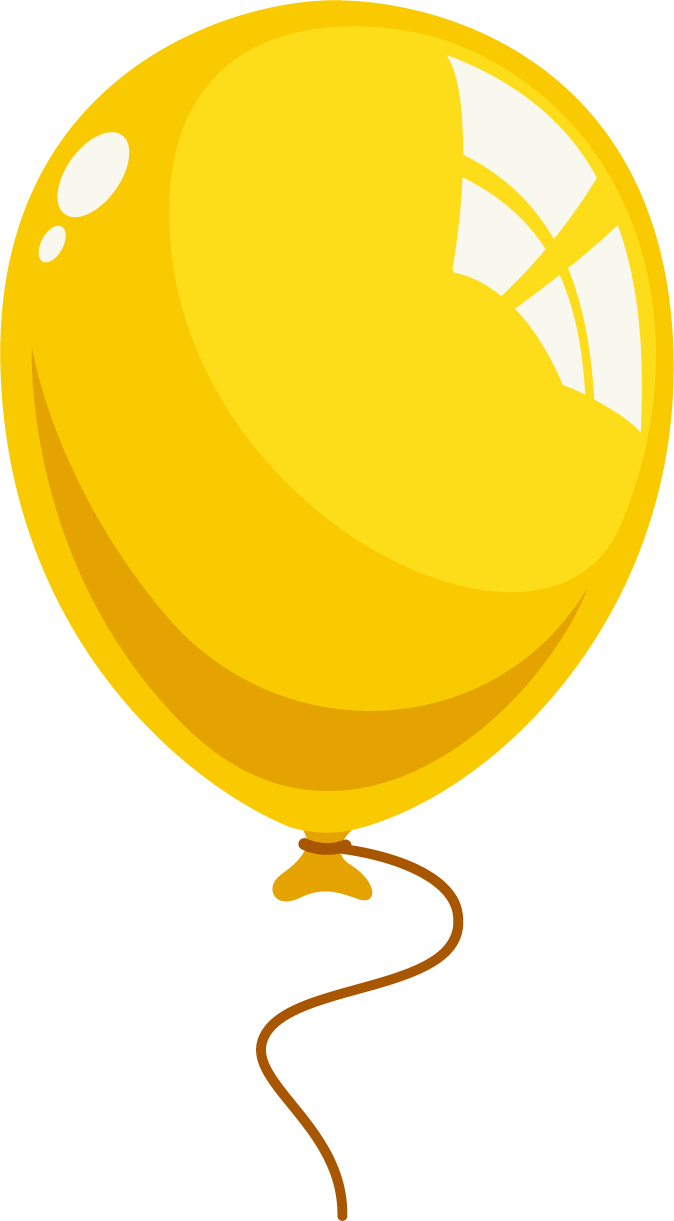 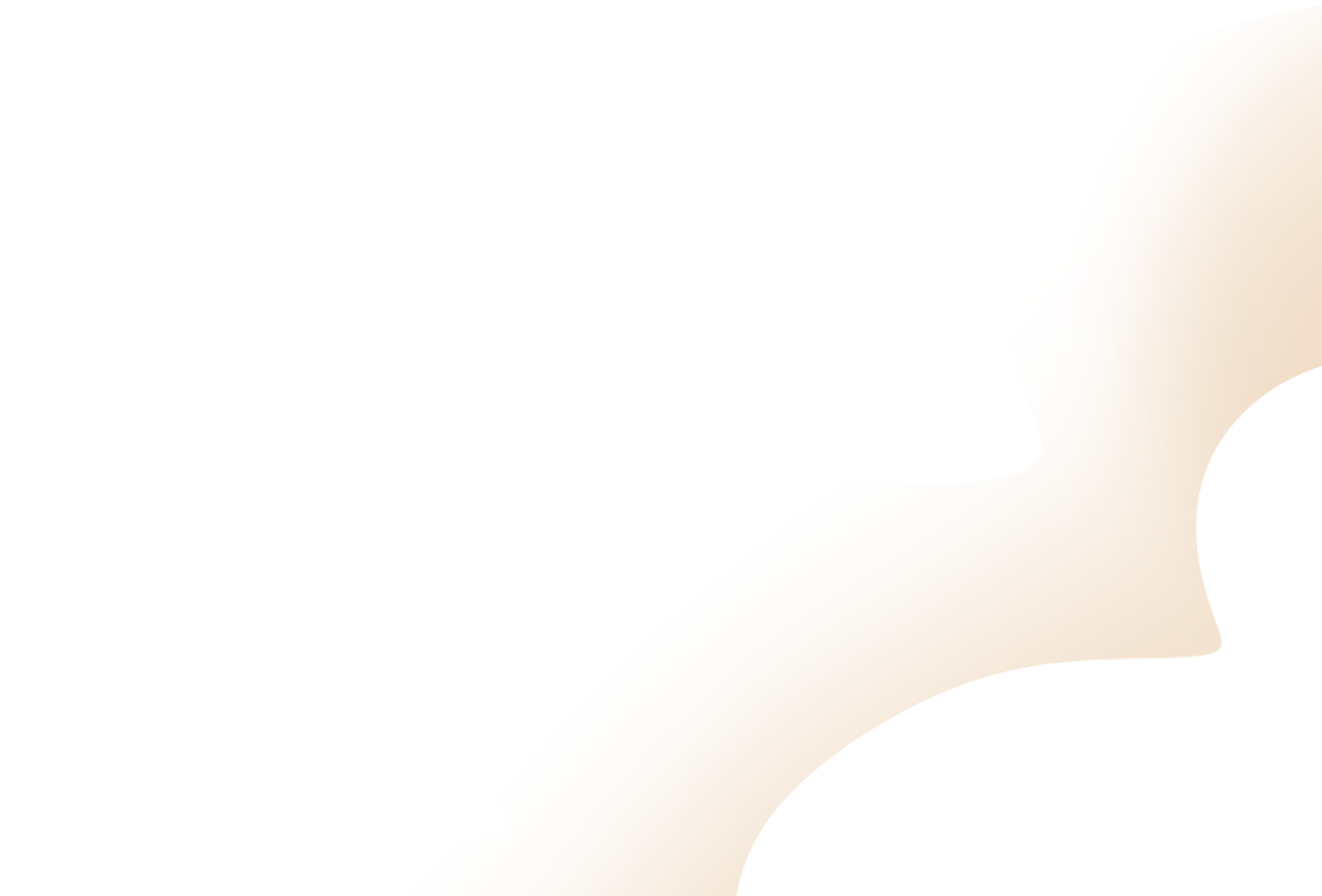 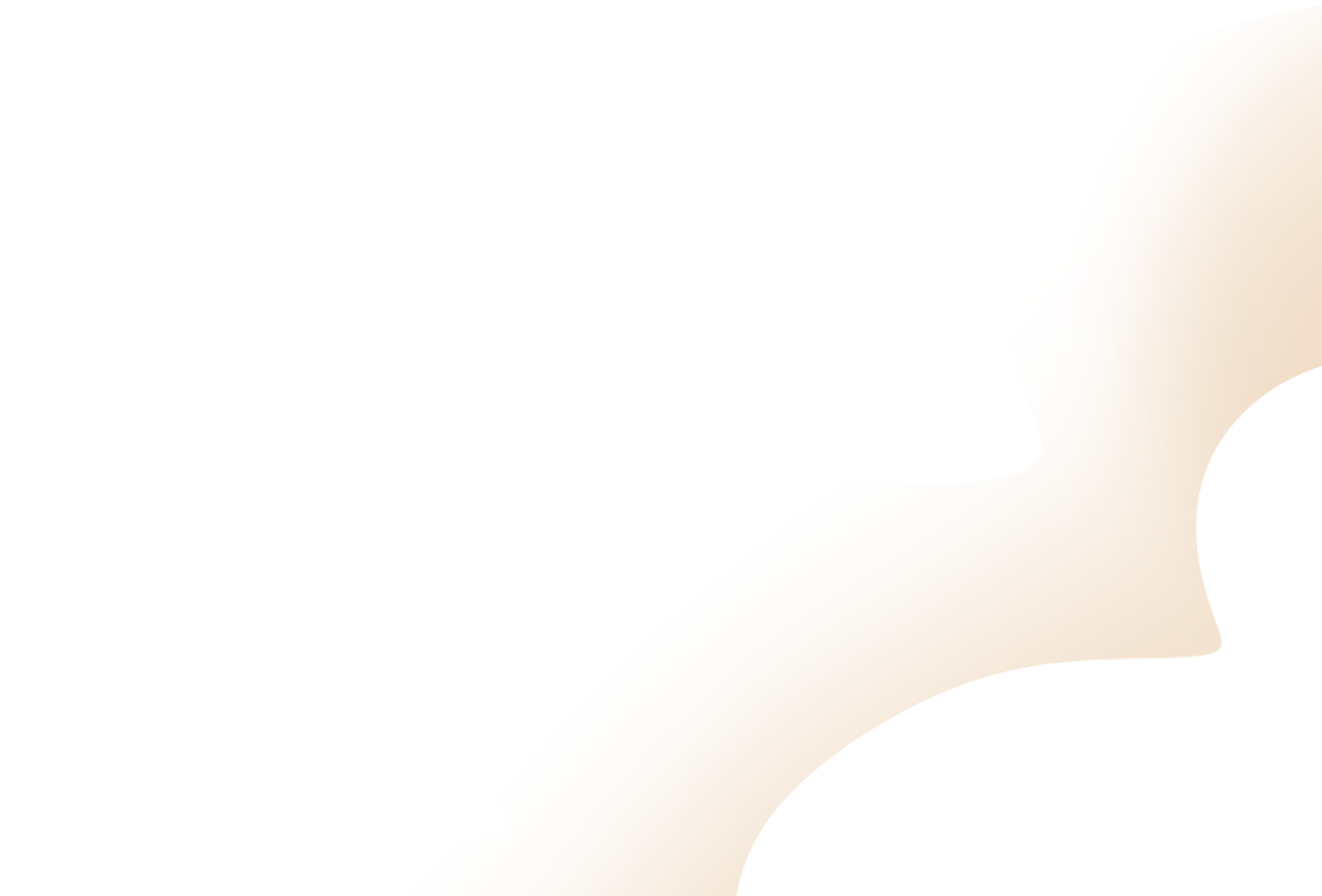 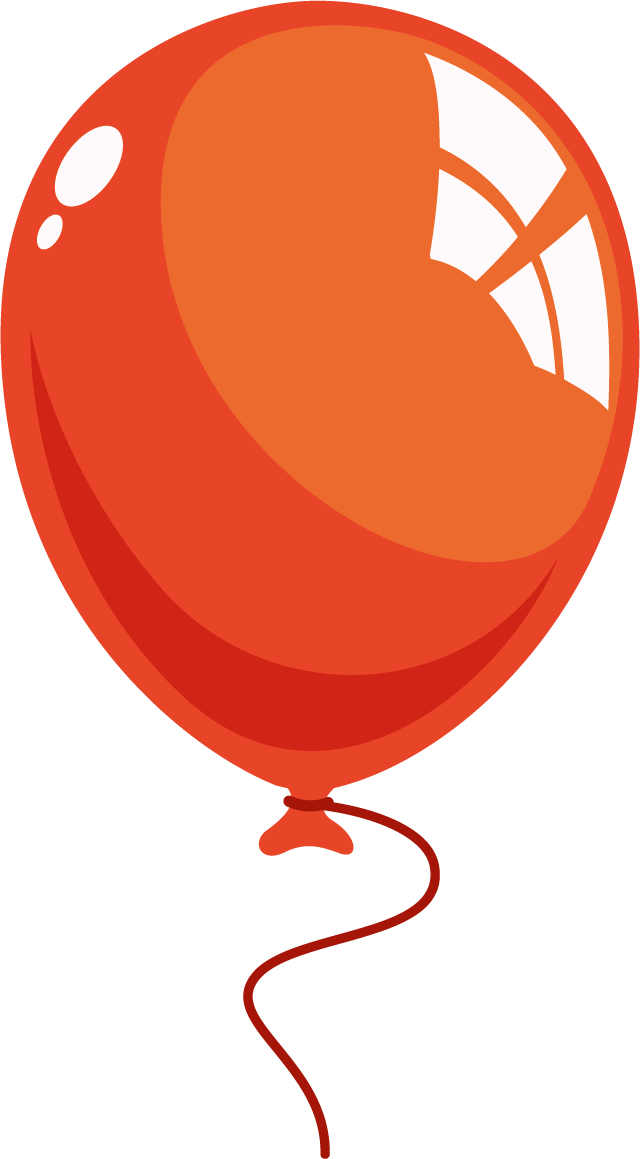 Xâm hại trẻ em là gì?
Theo Luật trẻ em 2016: “Xâm hại trẻ em là hành vi gây tổn hại về thể chất, tình cảm, tâm lý, danh dự, nhân phẩm của trẻ em dưới các hình thức bạo lực, bóc lột, xâm hại tình dục, mua bán, bỏ rơi, bỏ mặc trẻ em và các hình thức gây tổn hại khác.”
          Có bốn hình thức chính của xâm hại trẻ em. Đó là xâm hại thể chất, xâm hại tình dục, xâm hại tinh thần và xao nhãng.
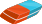 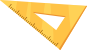 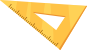 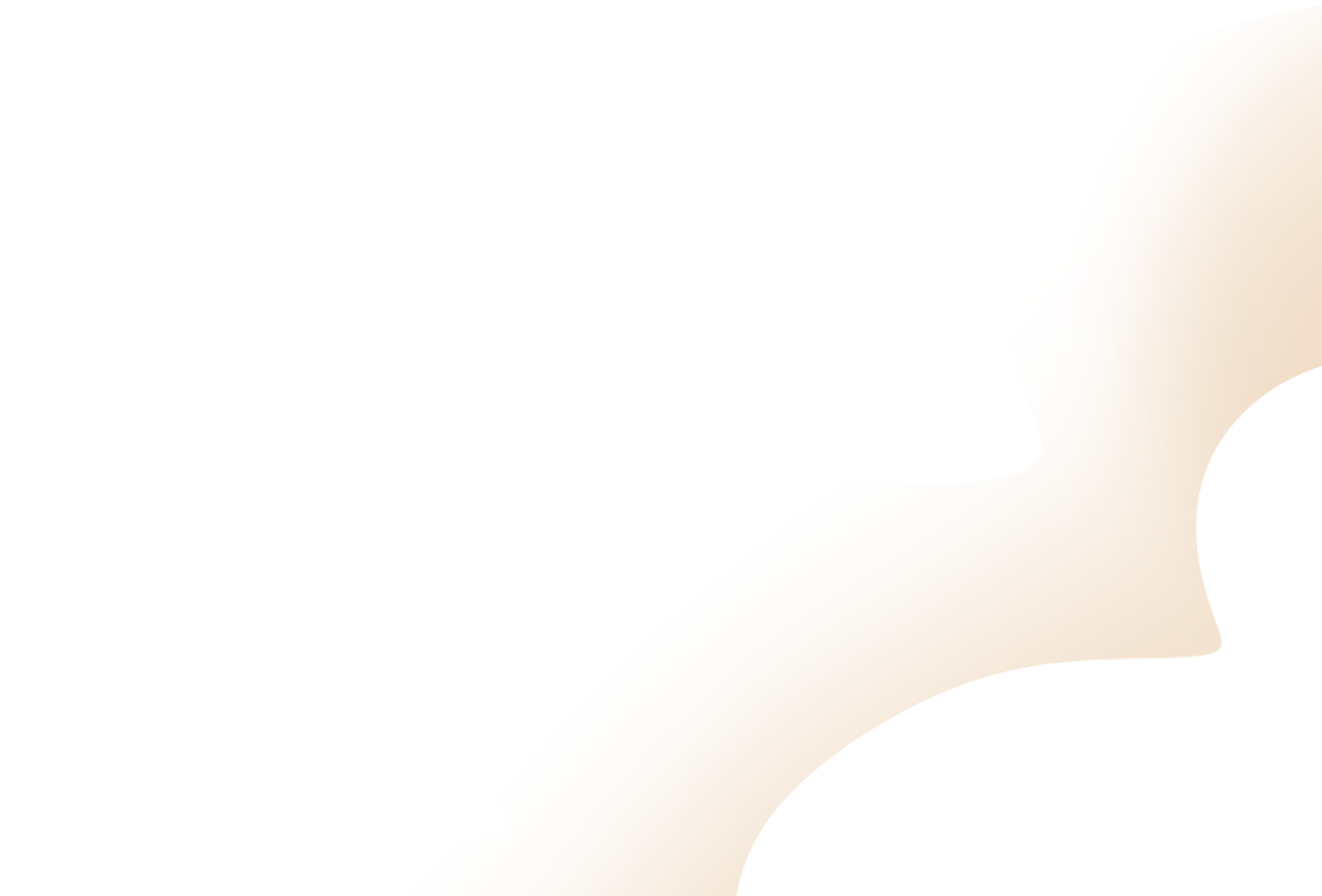 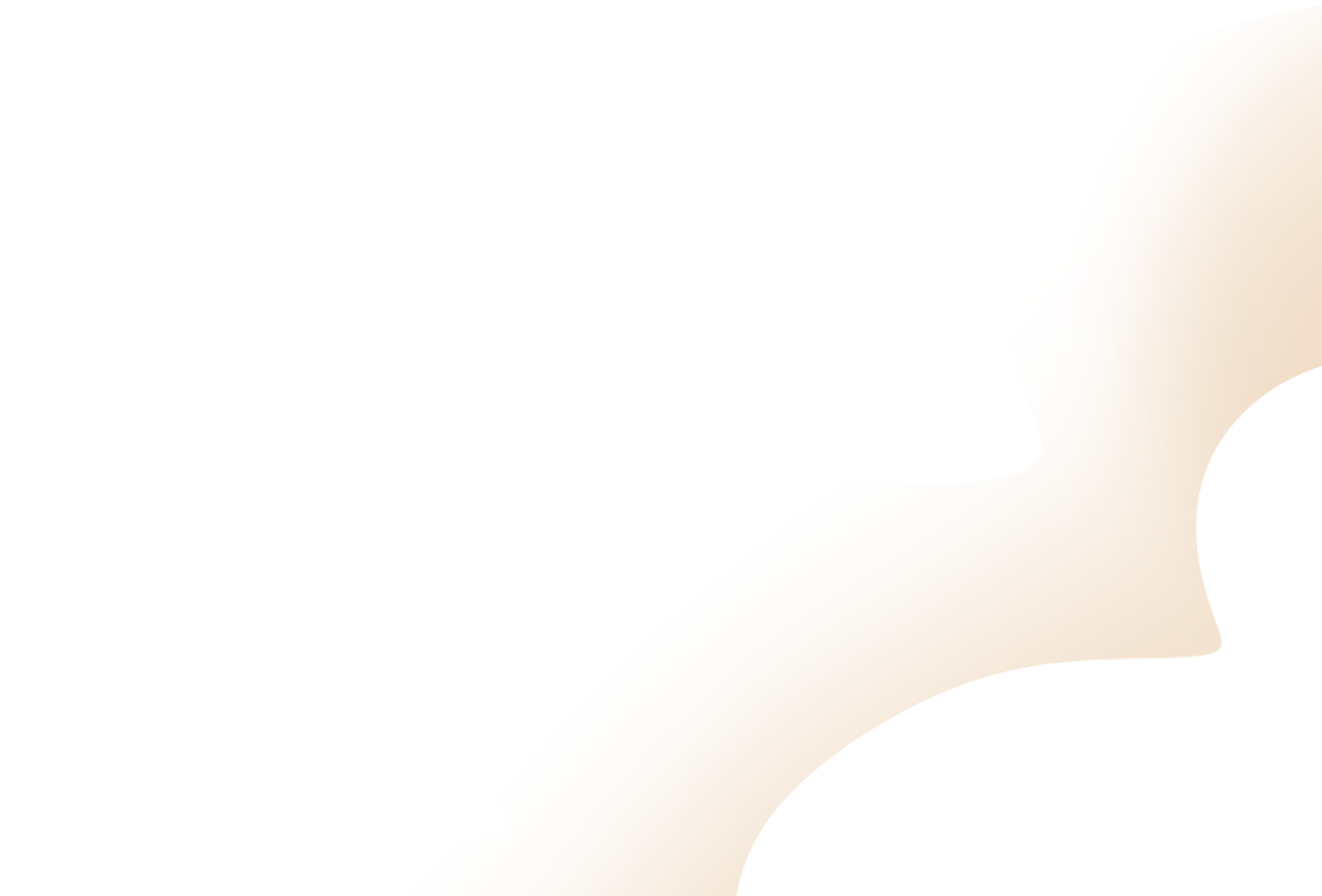 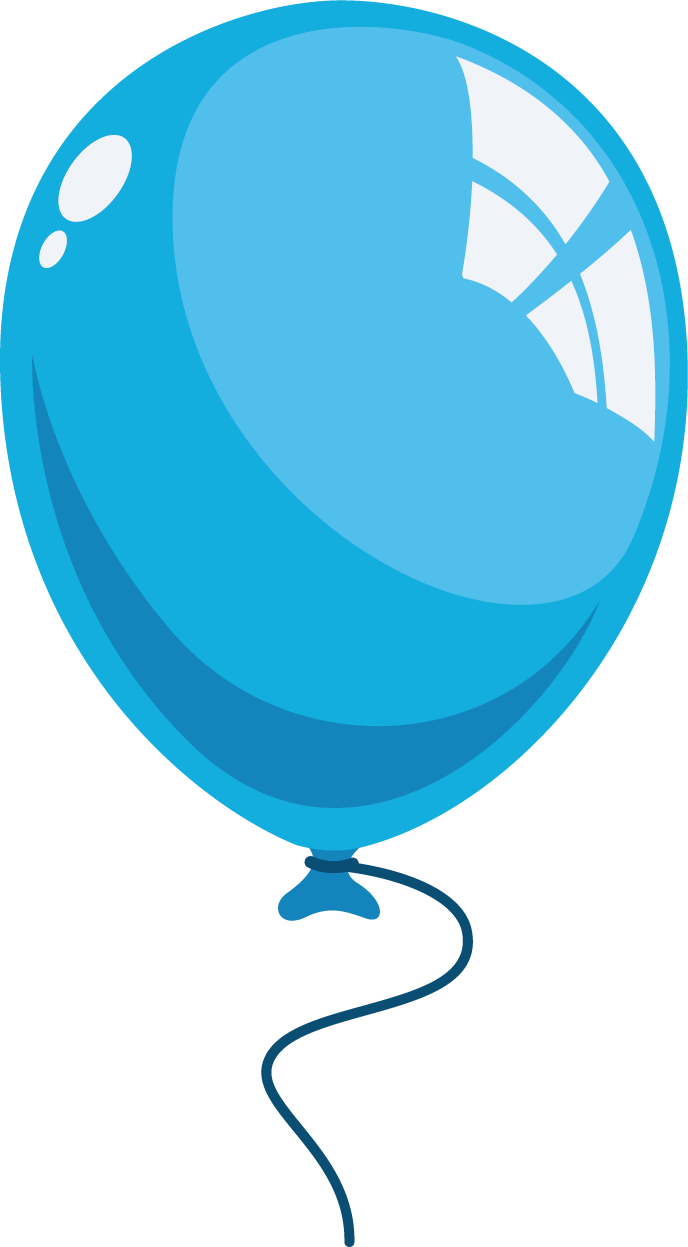 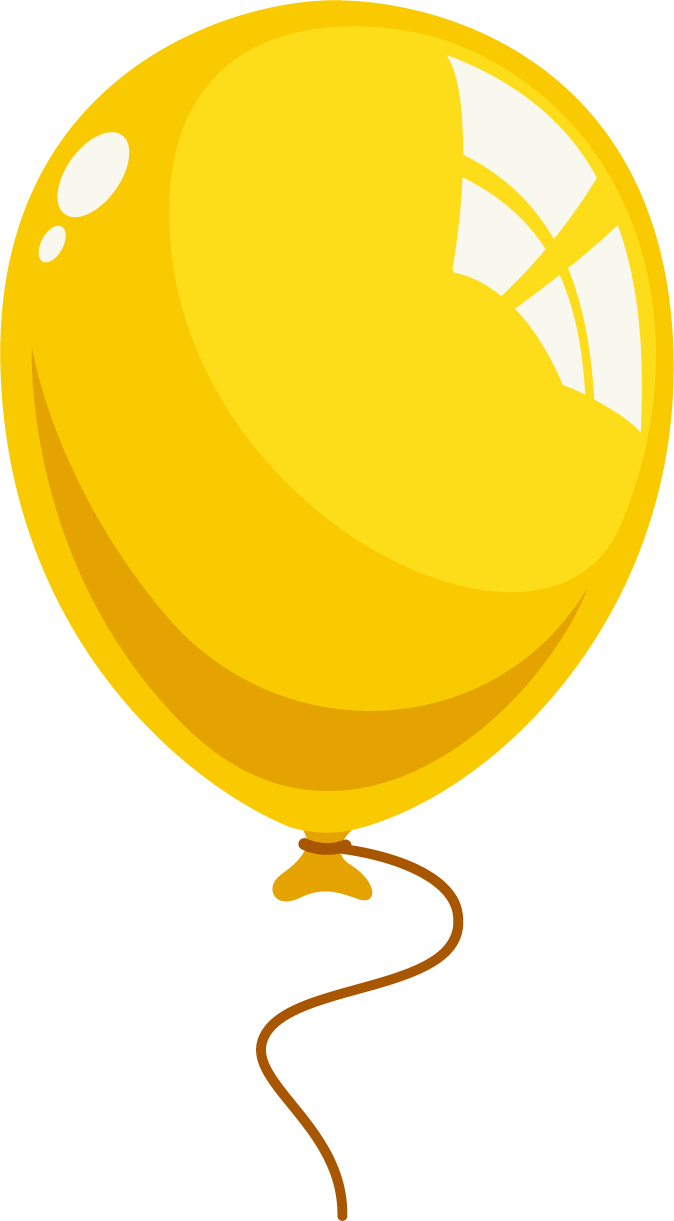 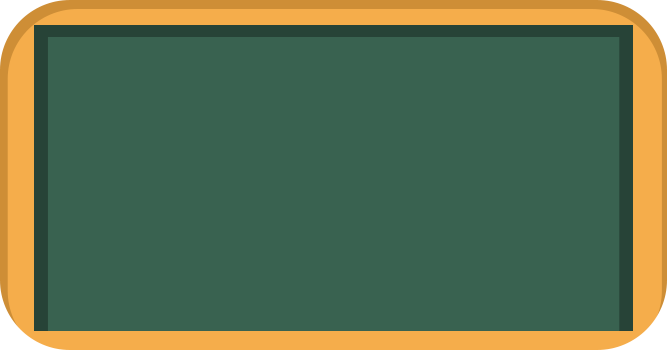 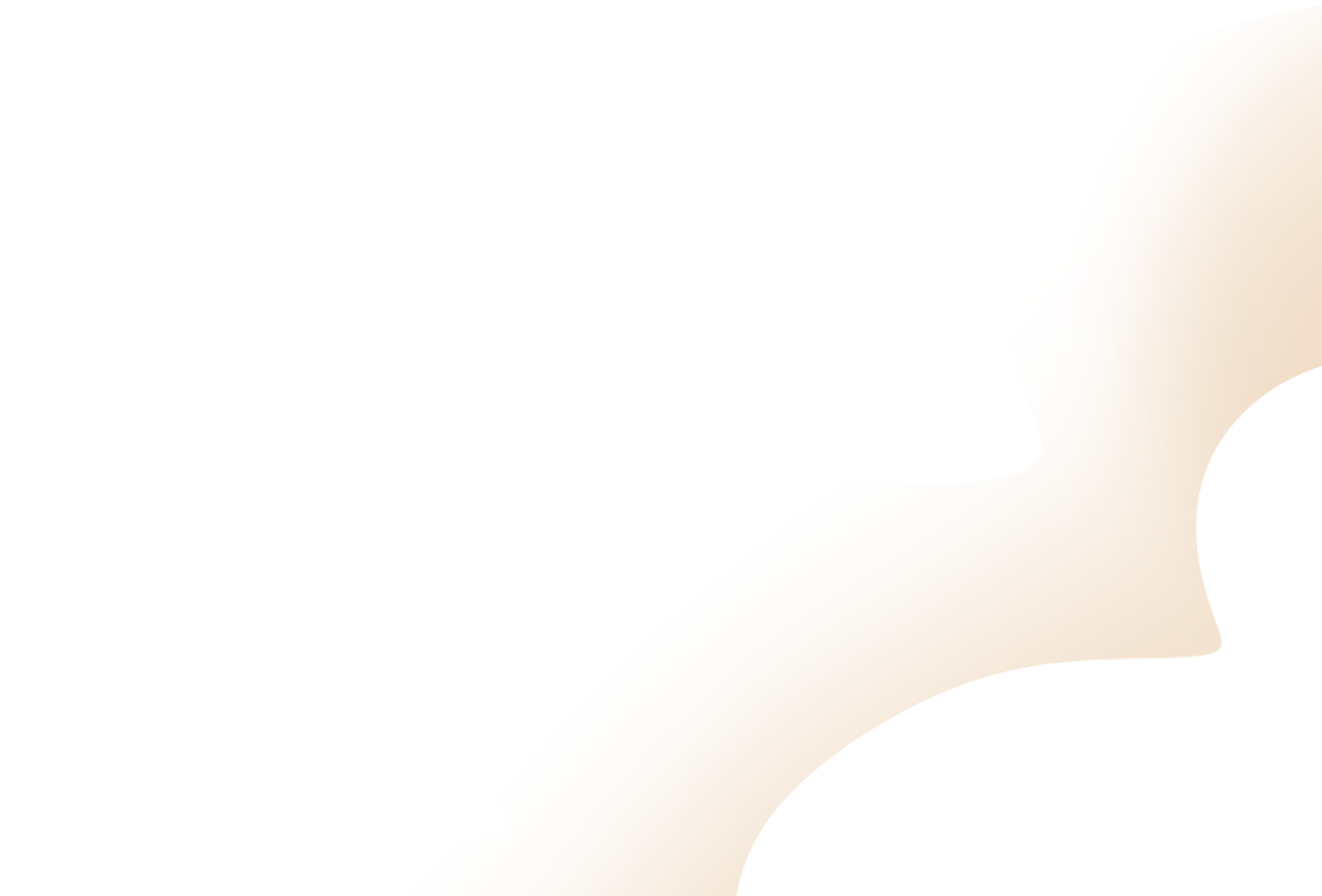 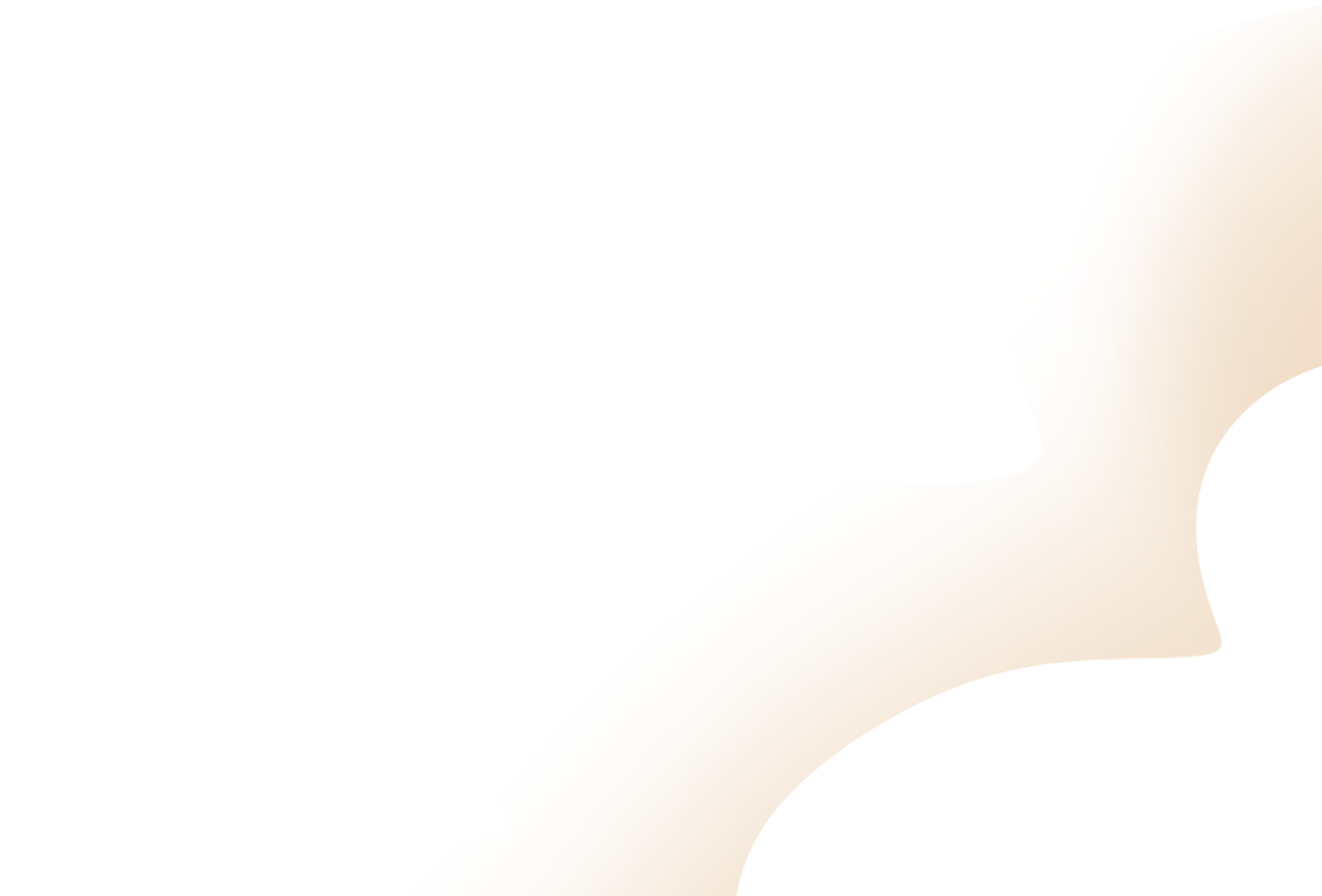 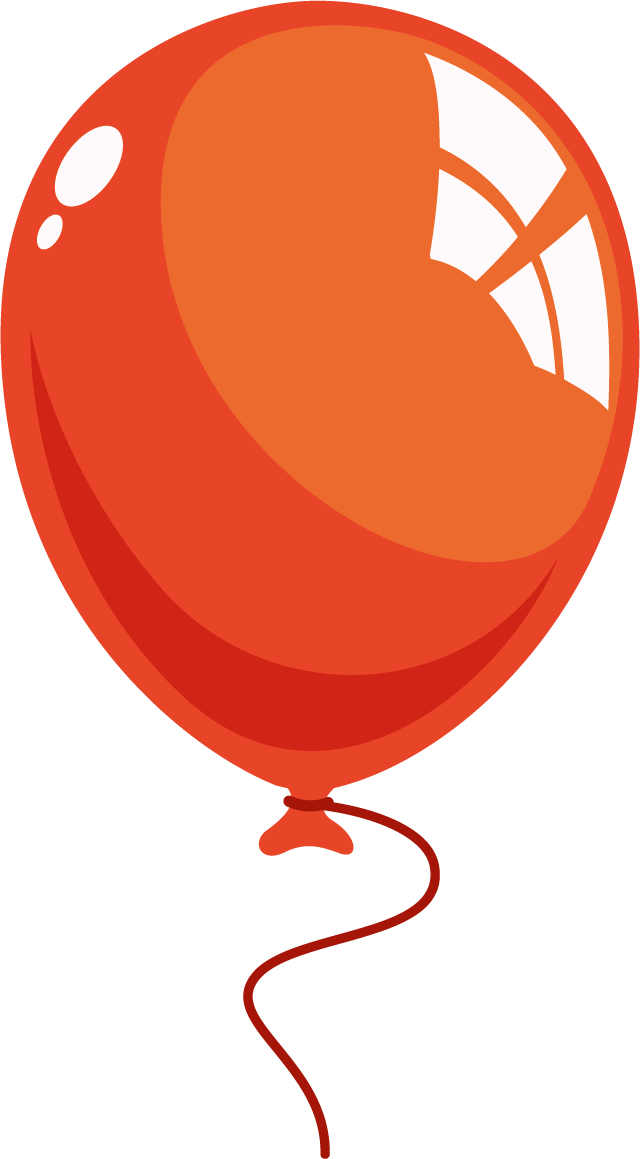 Đối tượng nào có nguy cơ bị xâm hại?
Trẻ em, người lớn, tất cả mọi lứa tuổi đều có nguy cơ bị xâm hại
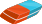 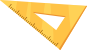 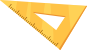 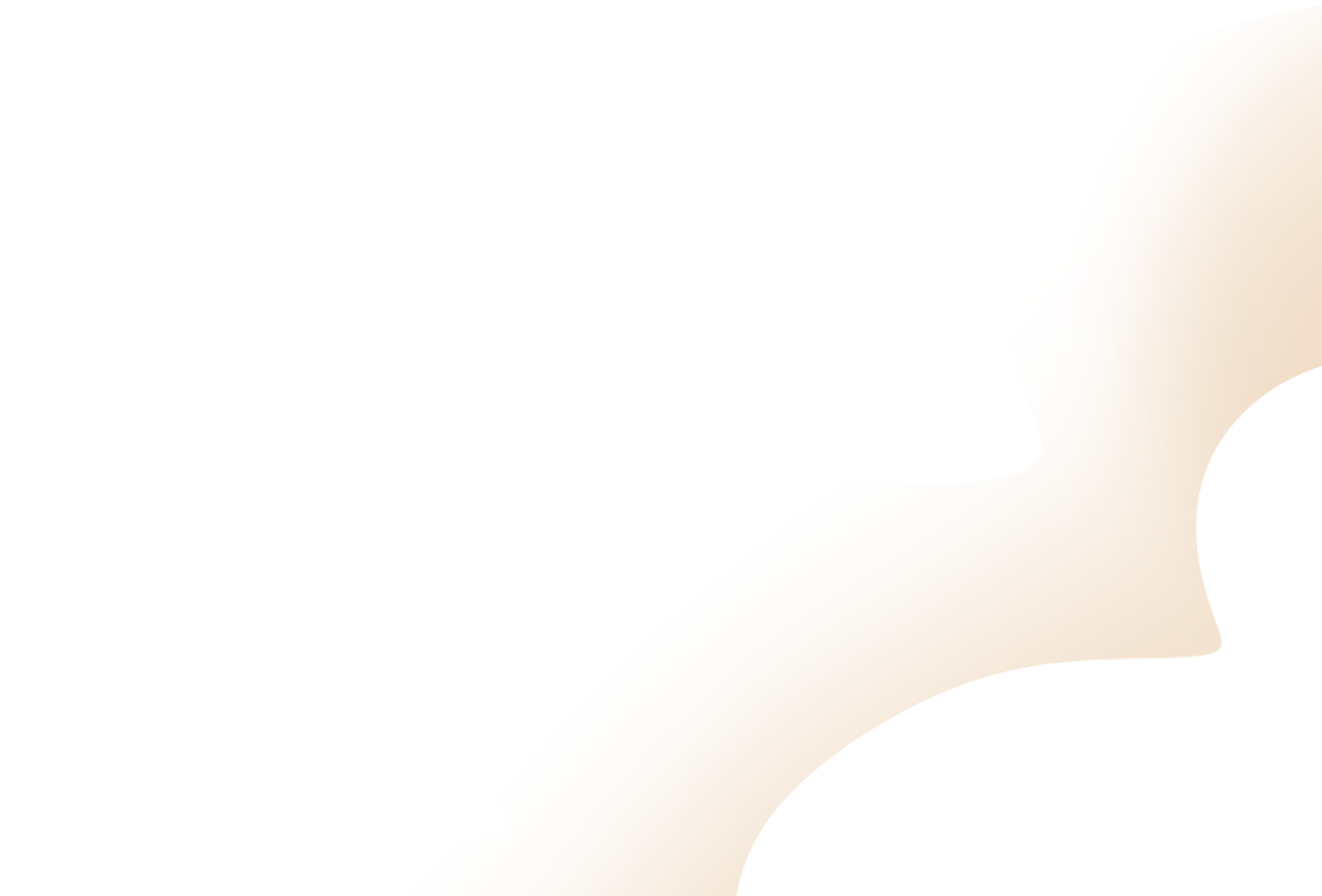 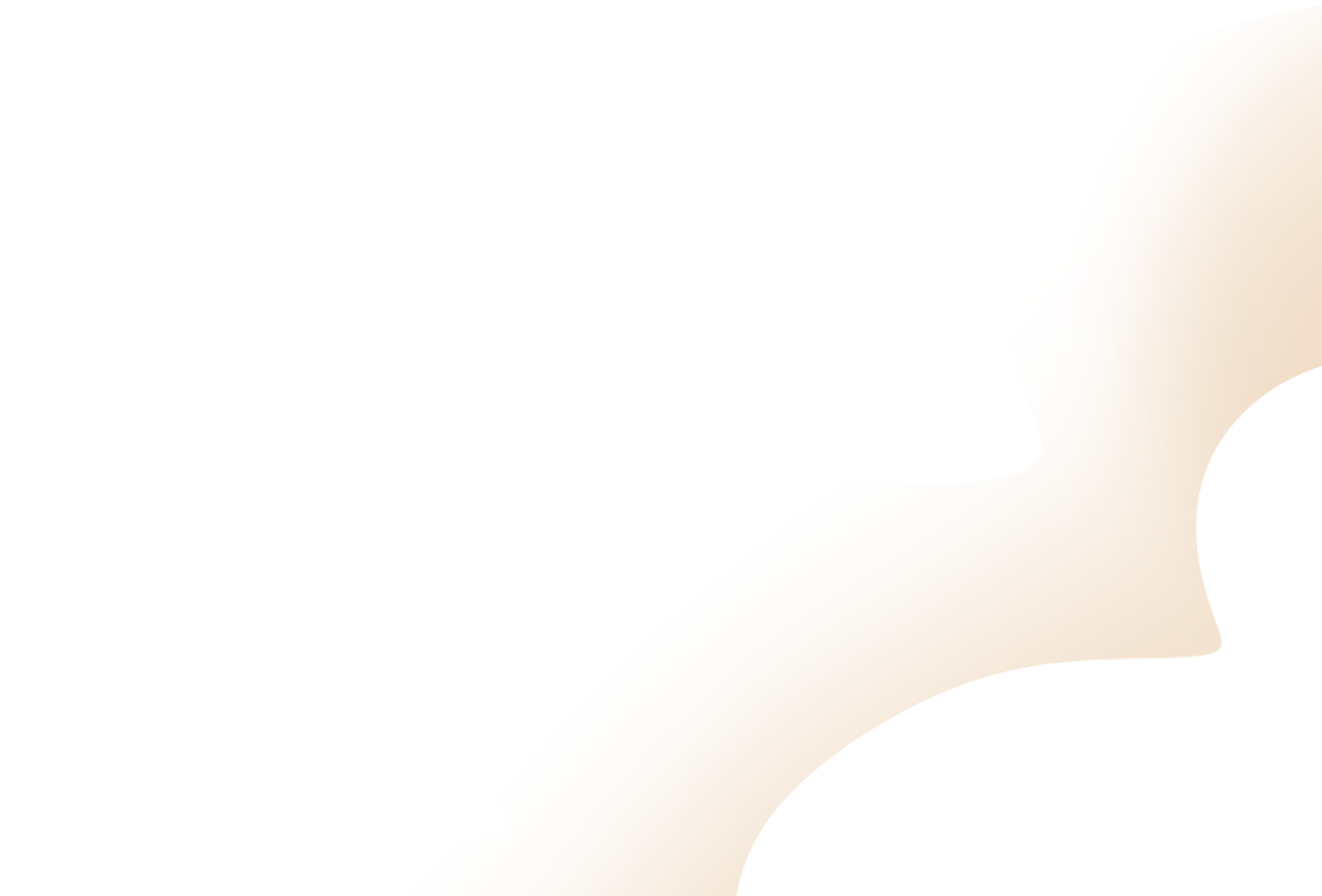 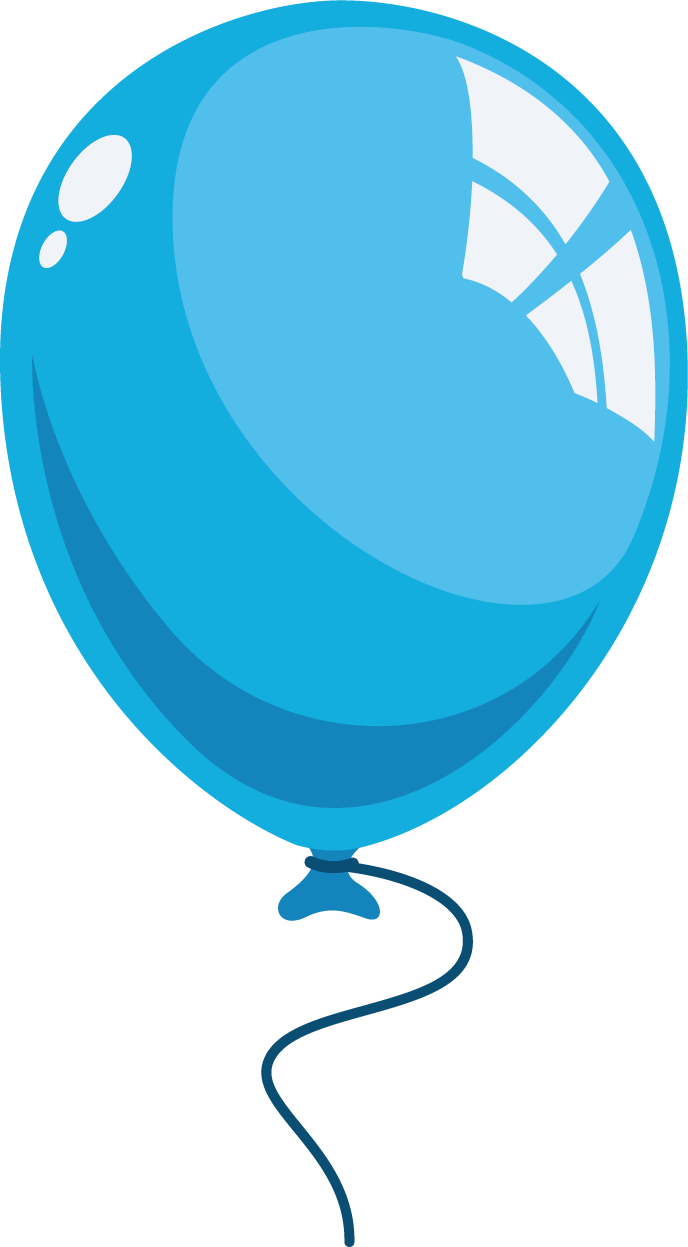 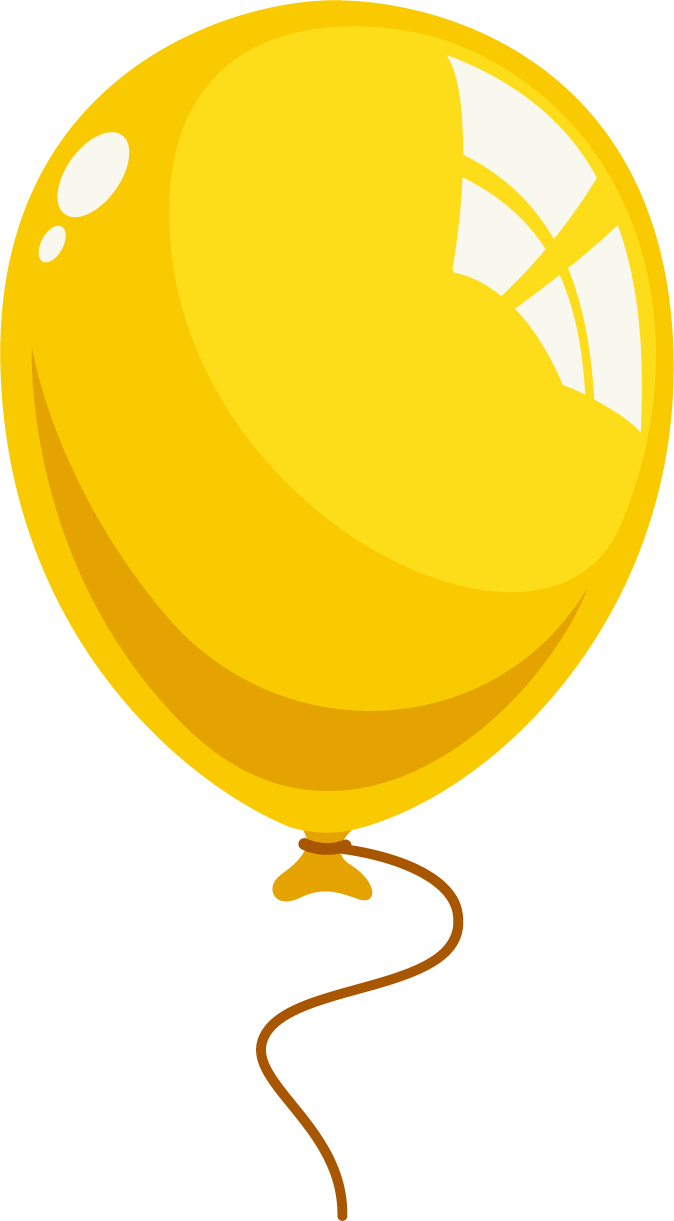 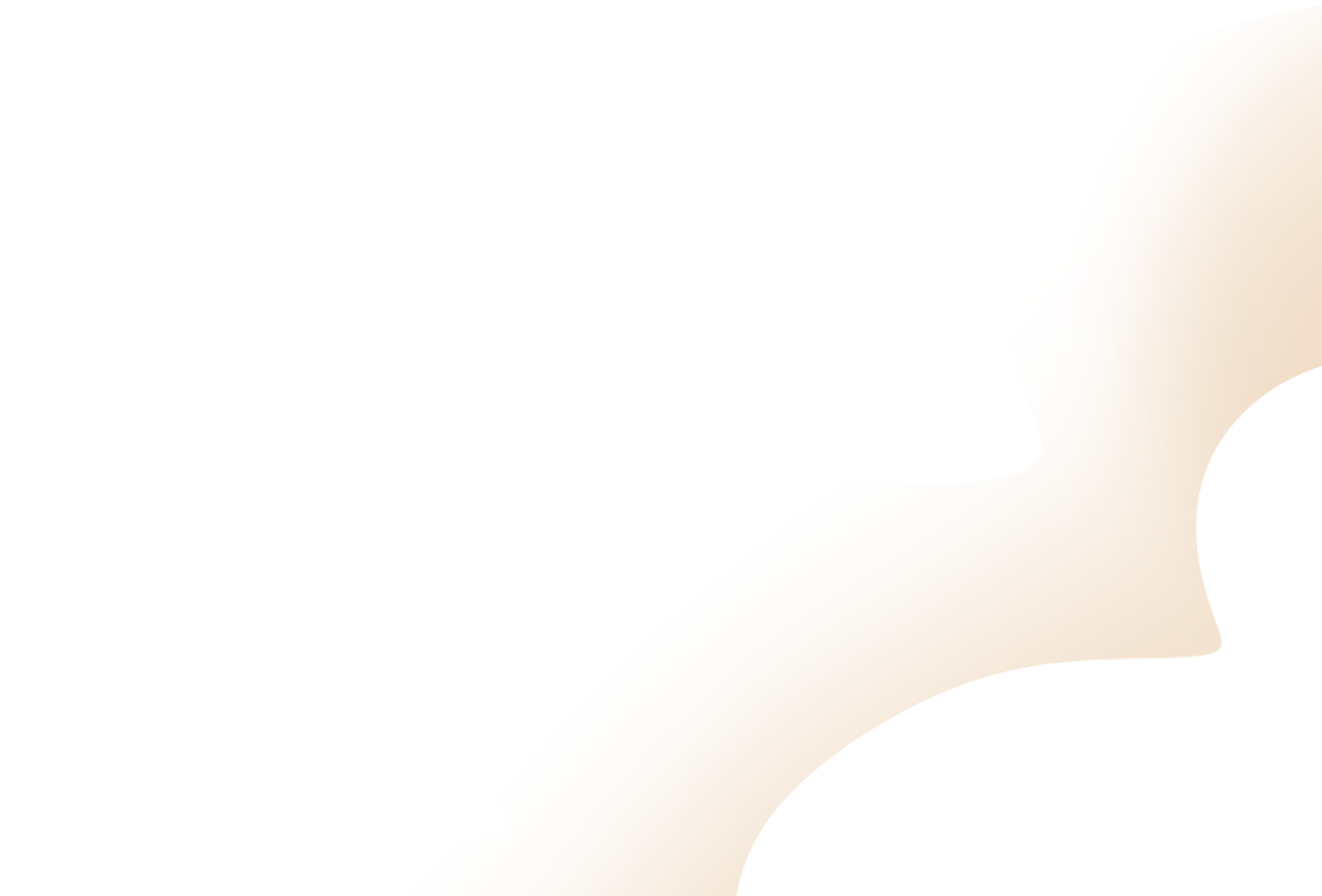 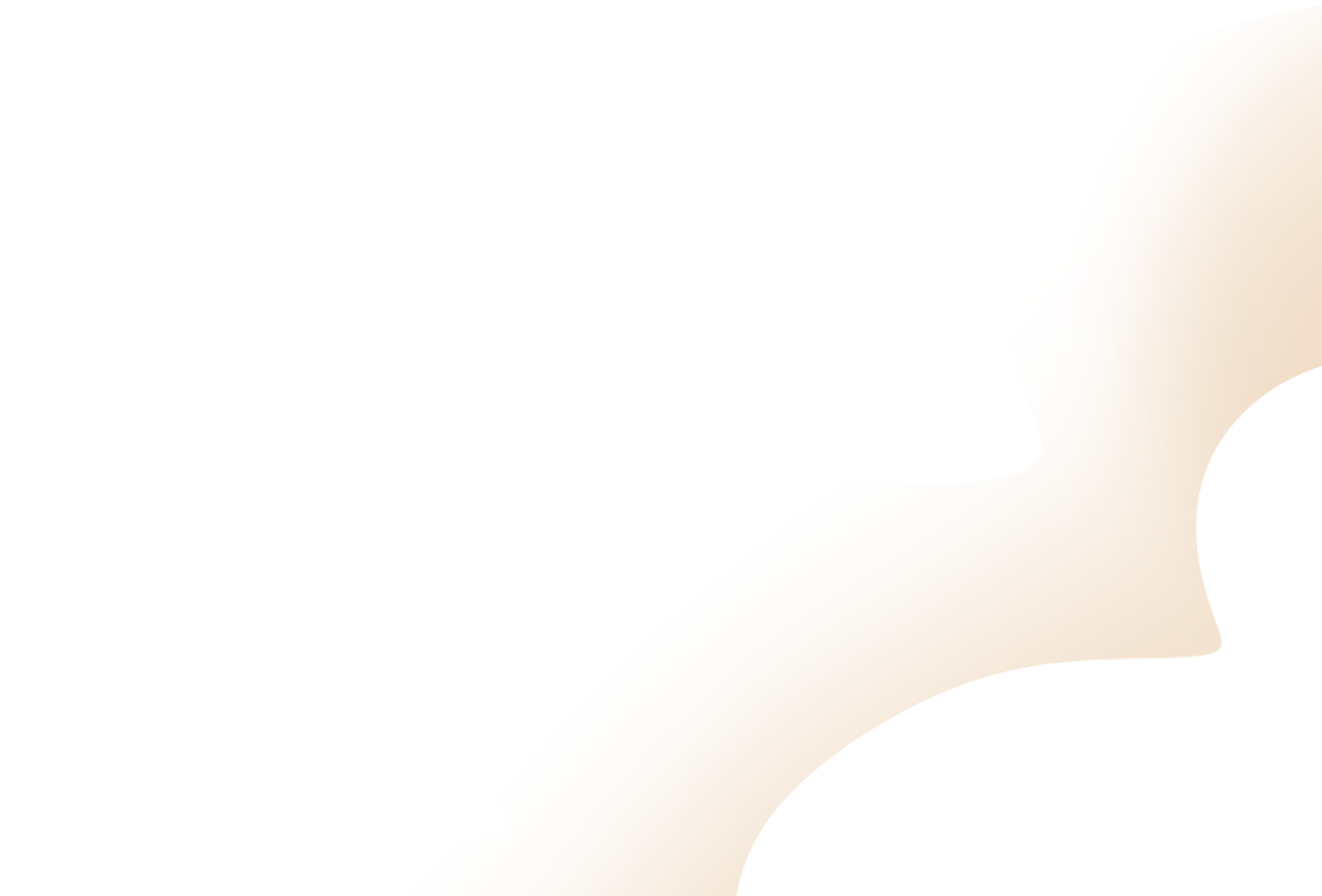 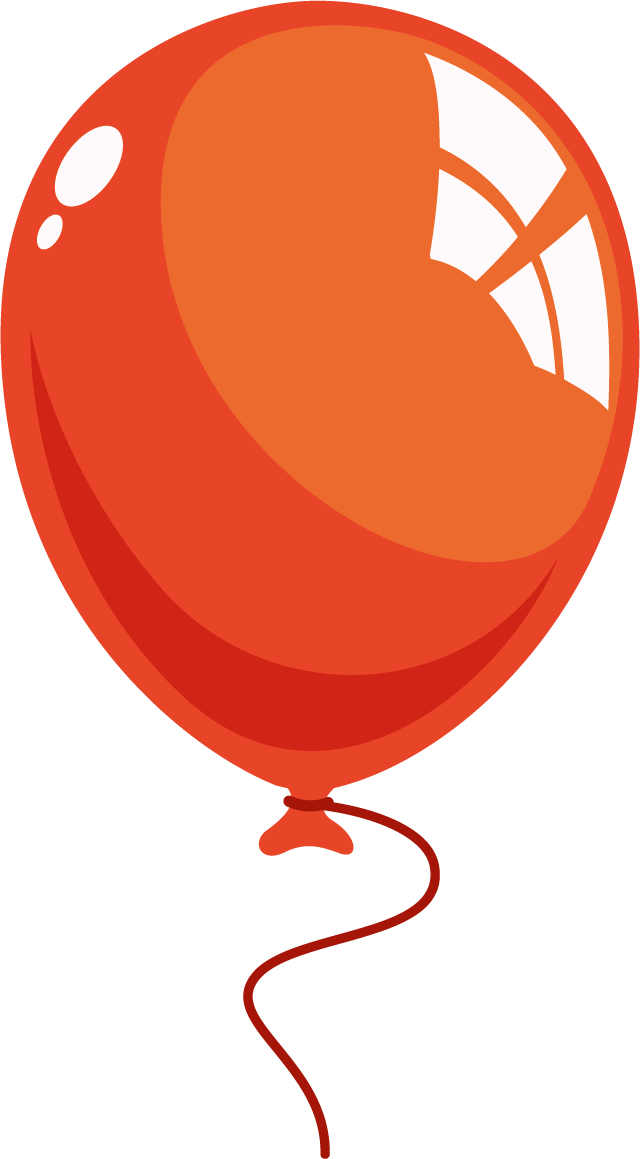 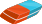 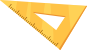 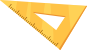 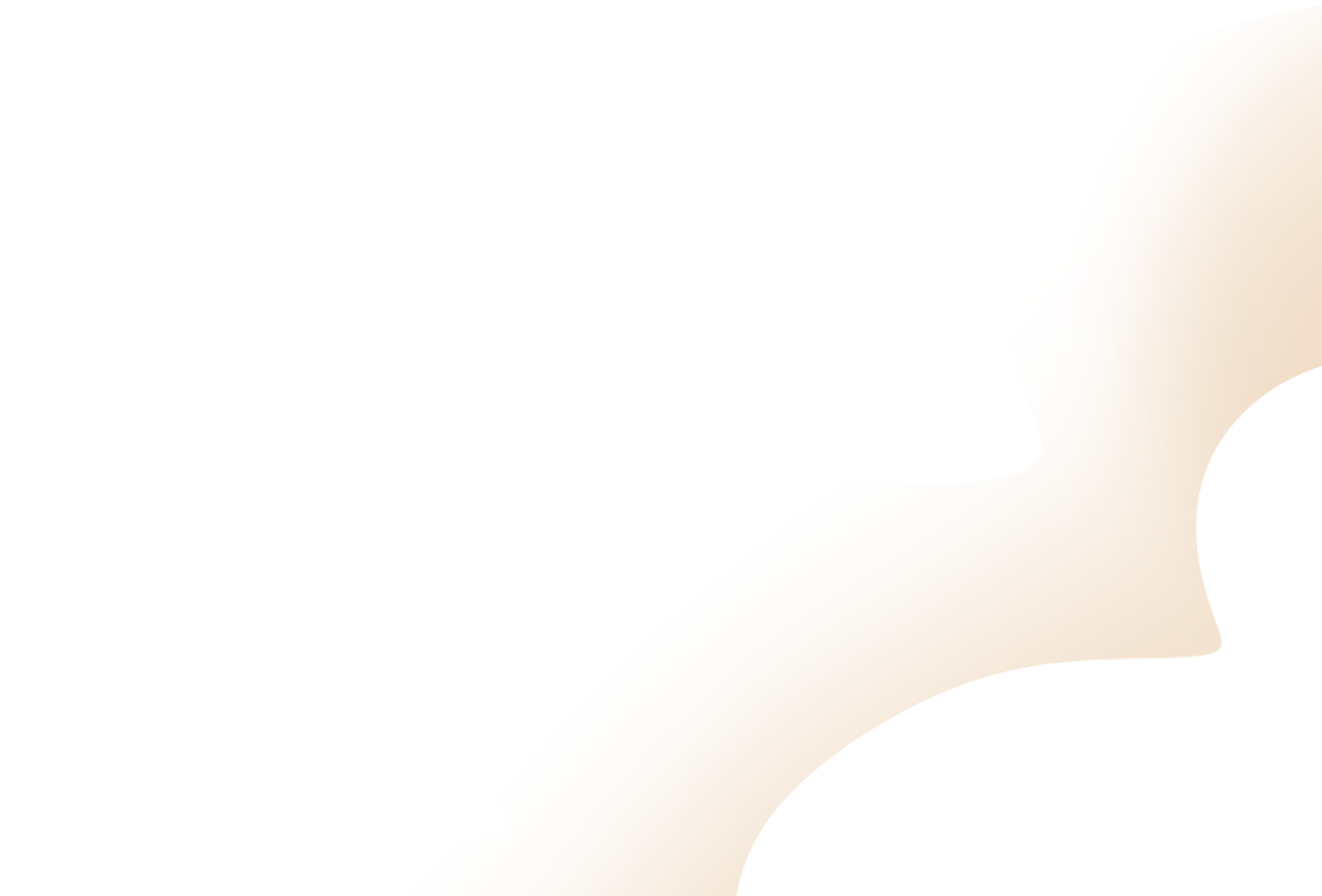 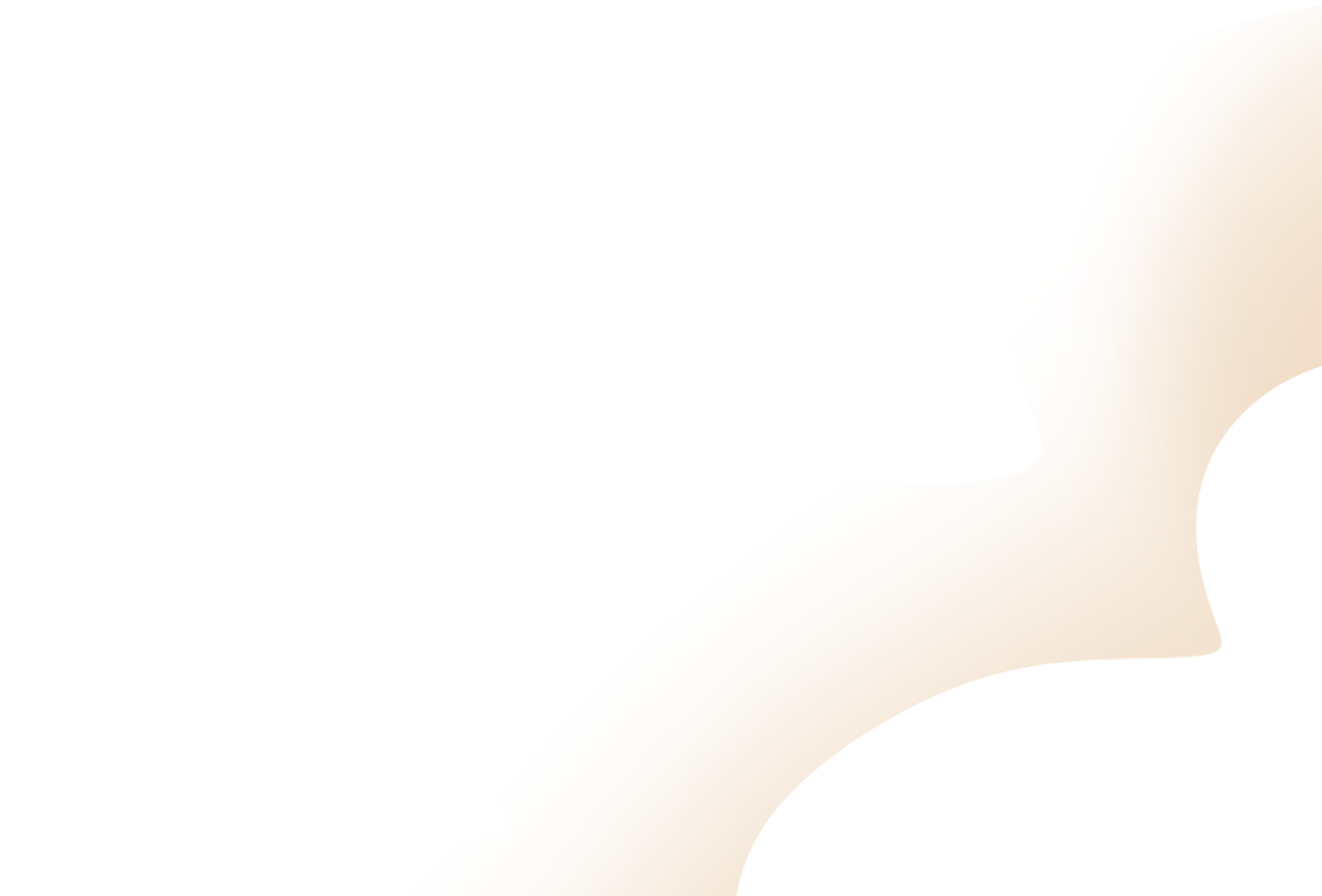 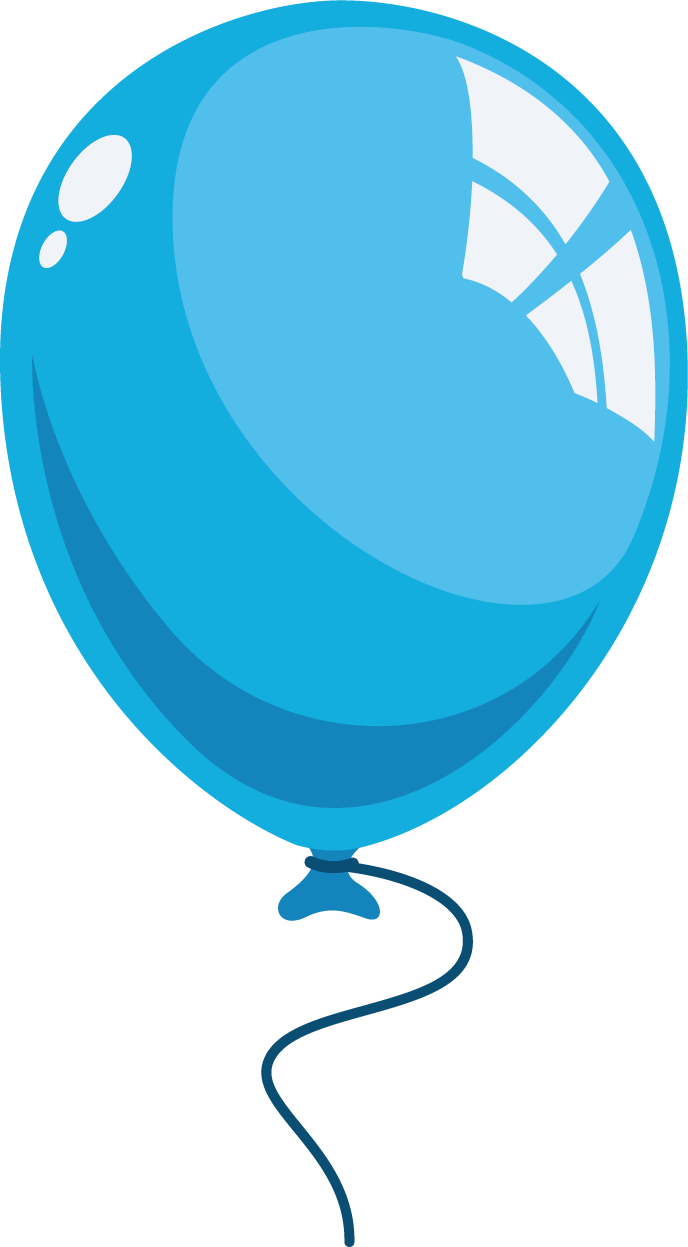 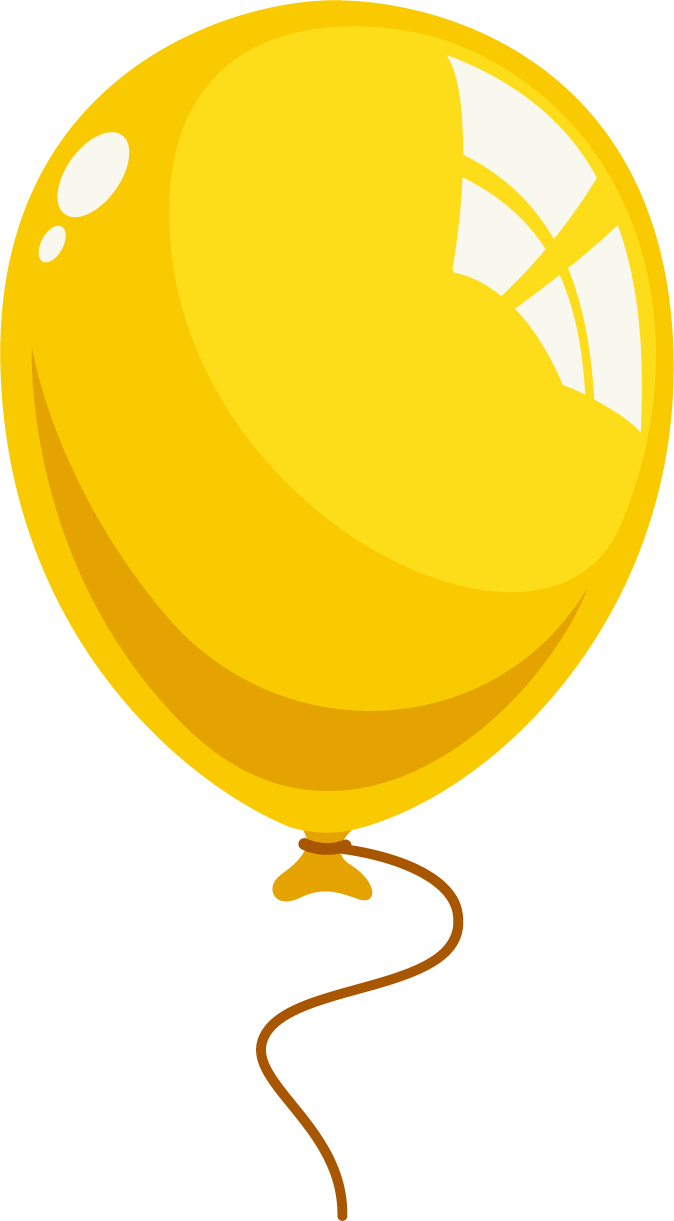 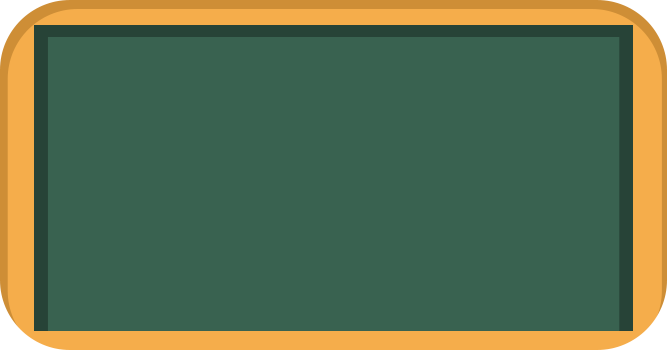 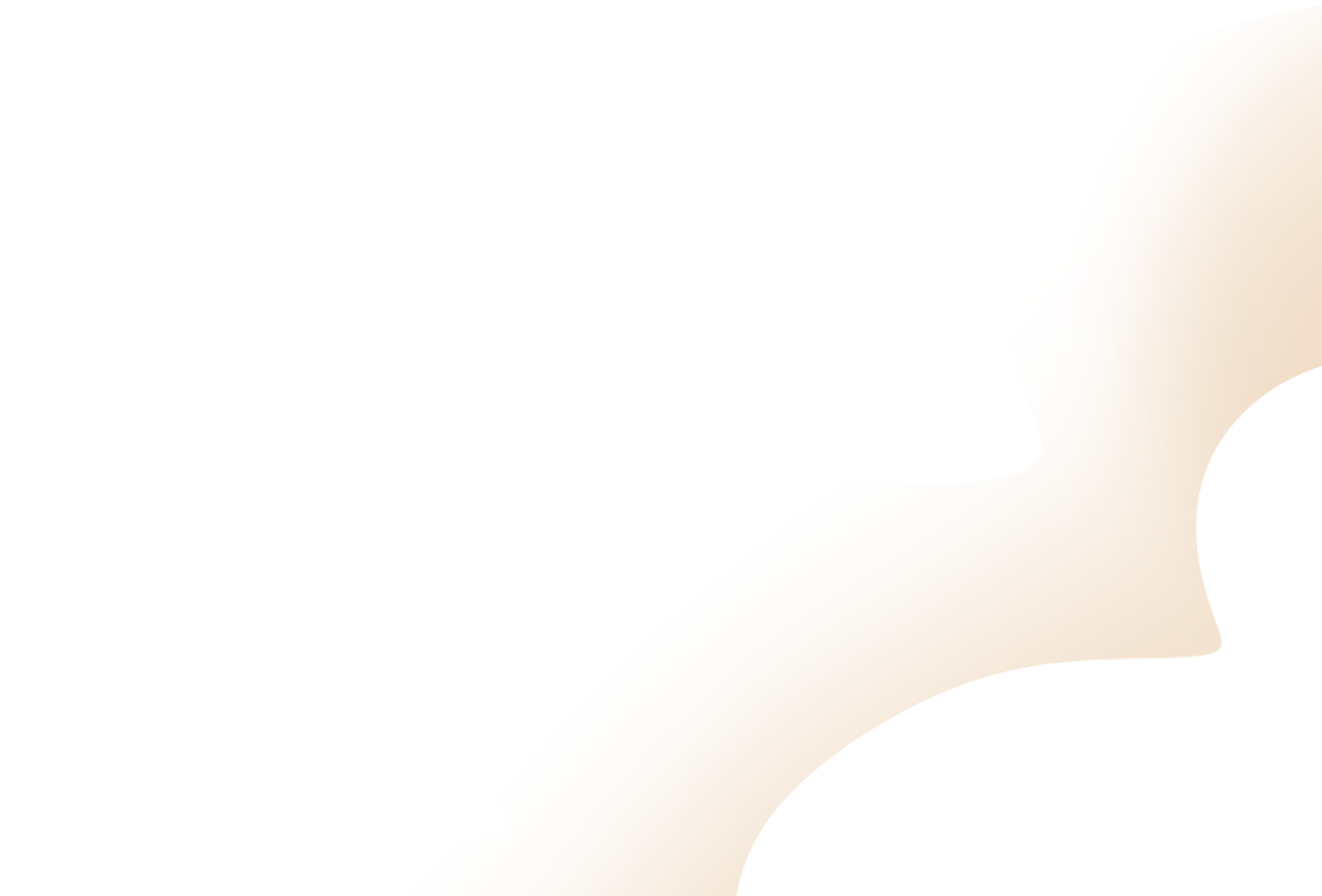 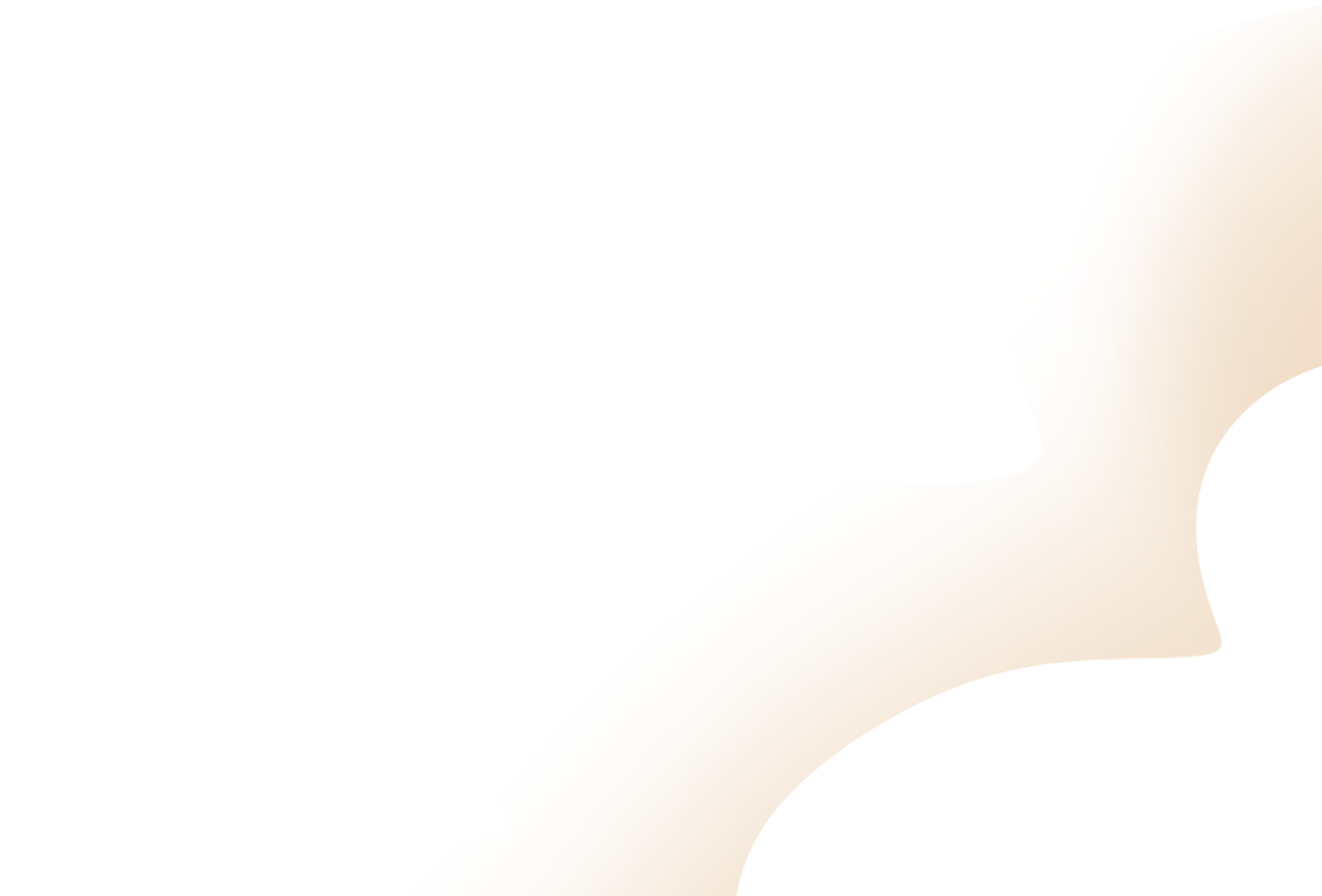 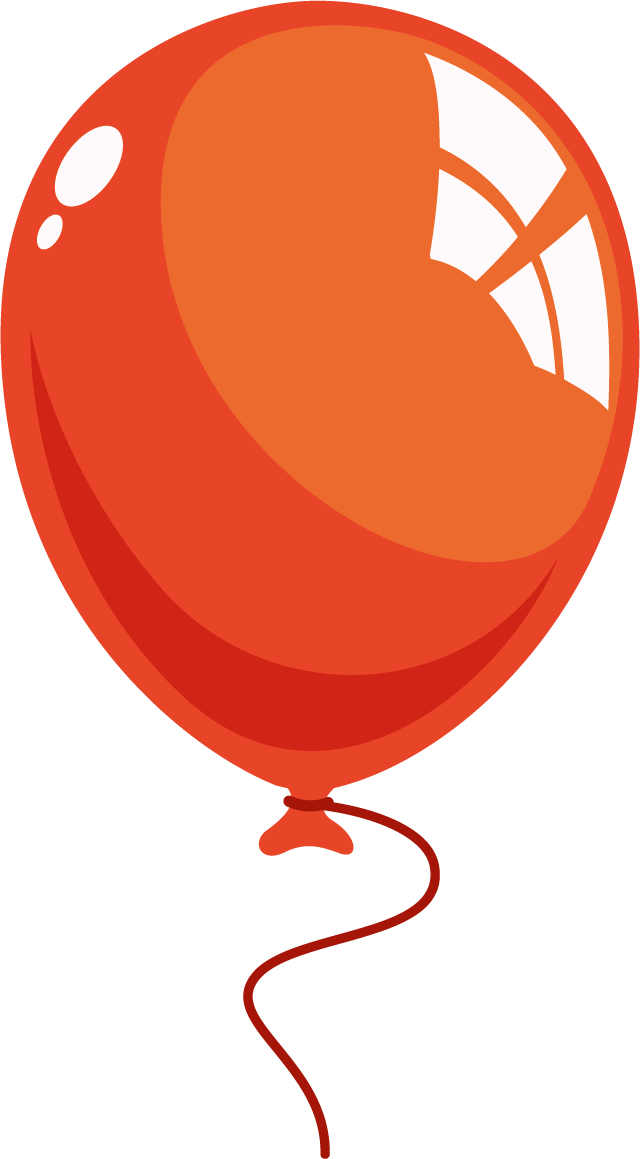 2. Biểu hiện của xâm hại trẻ em
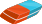 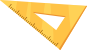 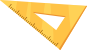 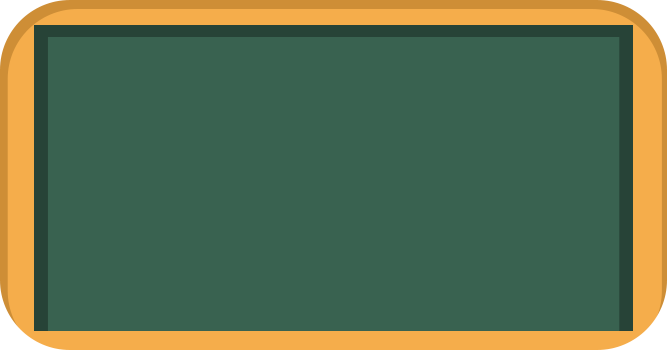 Nêu những biểu hiện của xâm hại trẻ em.
- Mua bán trẻ em;- Bỏ rơi trẻ em;- Bạo lực với trẻ em, dẫn đến trẻ em bị rối loạn tâm thần.- Bắt buộc trẻ em tham gia lao động trái quy định của pháp luật về lao động;- Rủ rê, xúi giục, kích động, lợi dụng, lôi kéo, dụ dỗ, ép buộc tham gia các hoạt động trình diễn hoặc bị sử dụng trong sản xuất các sản phẩm khiêu dâm; …..
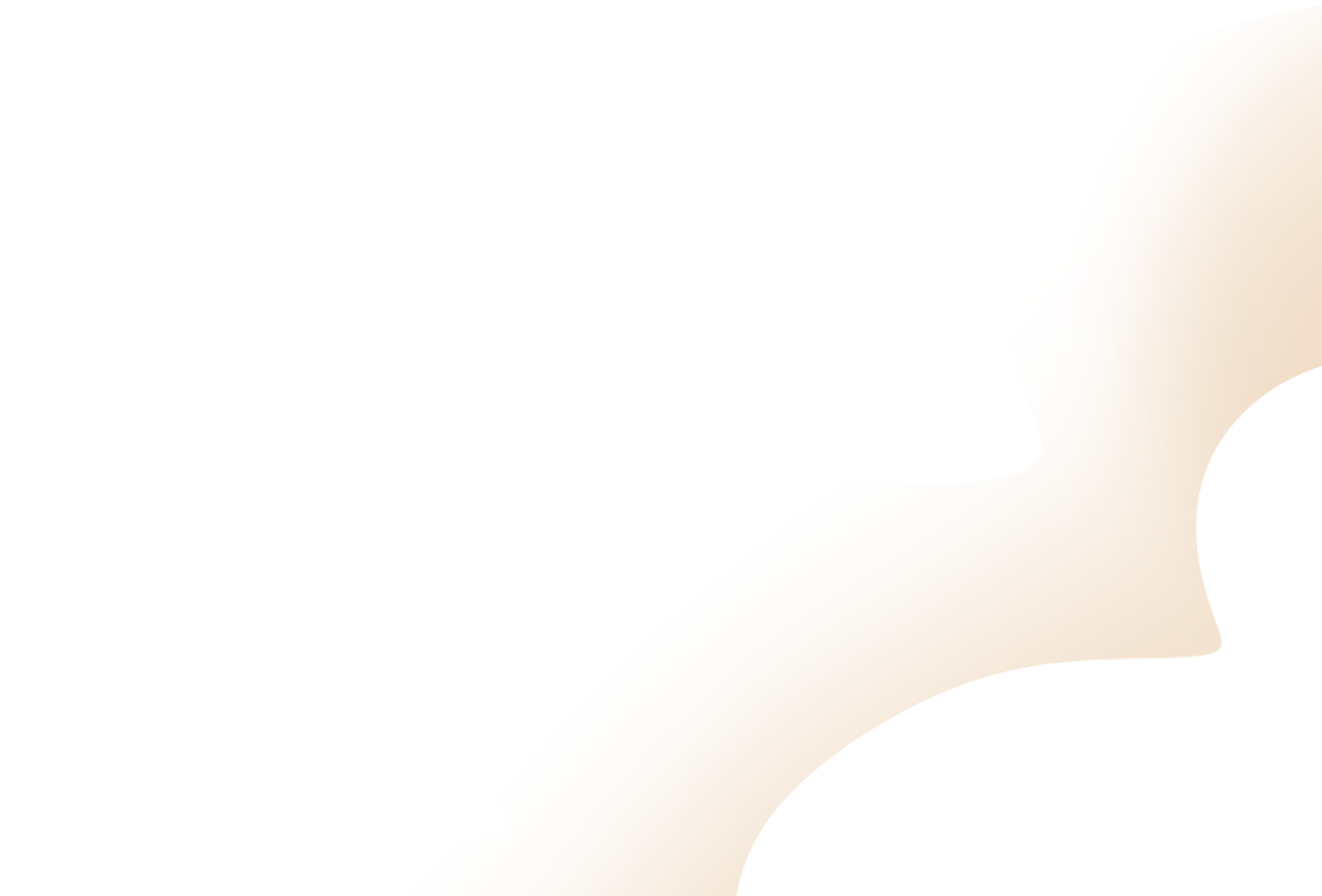 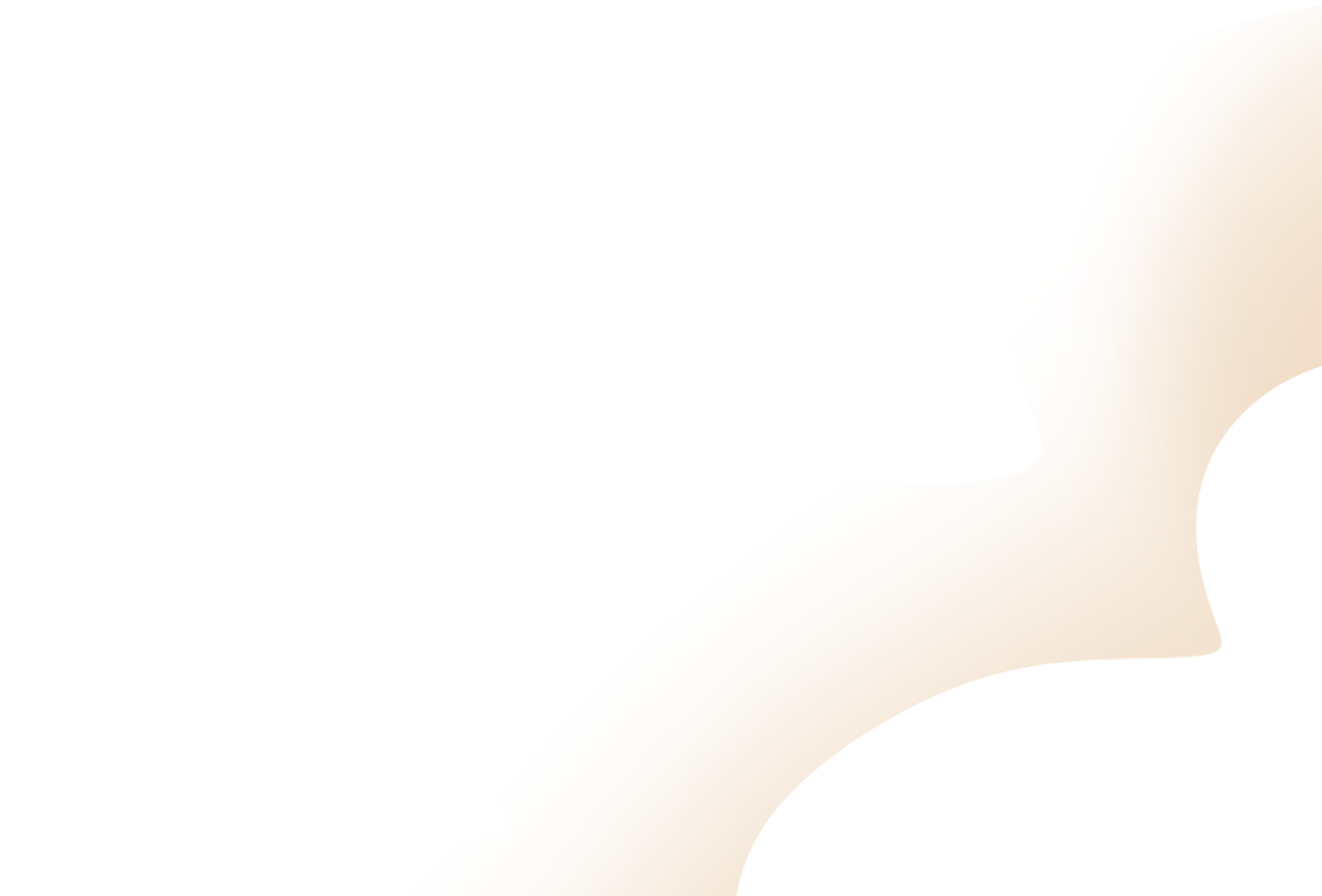 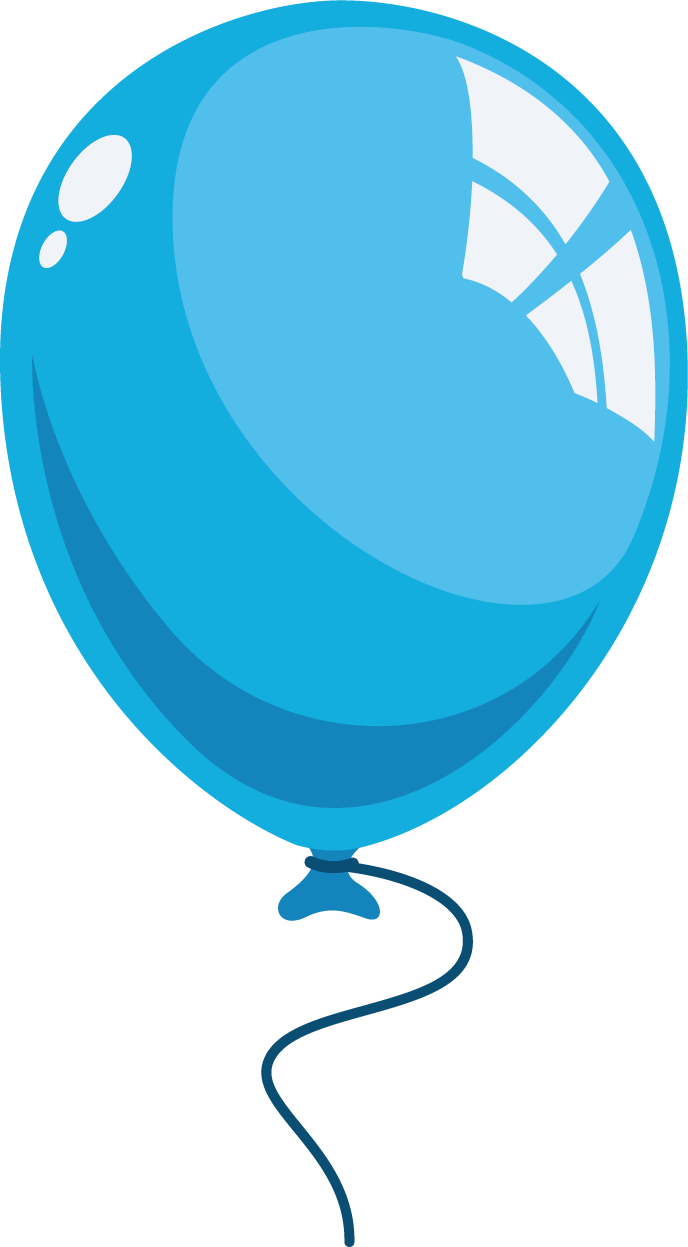 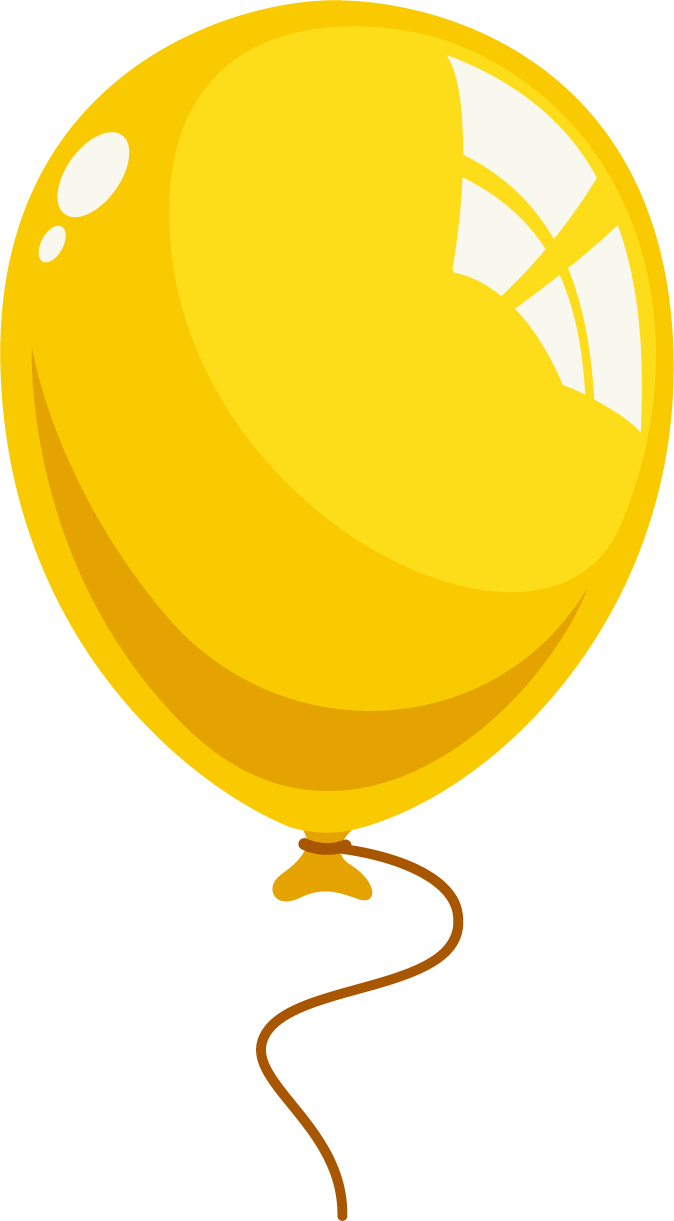 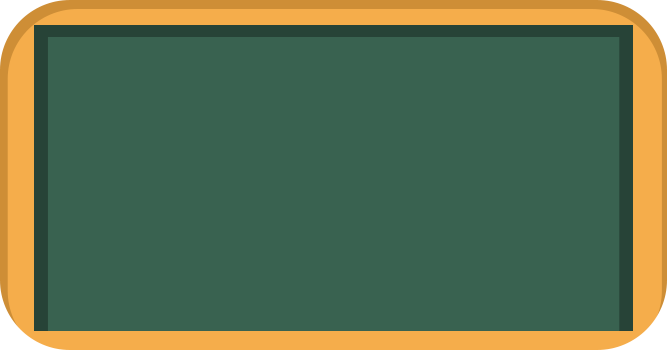 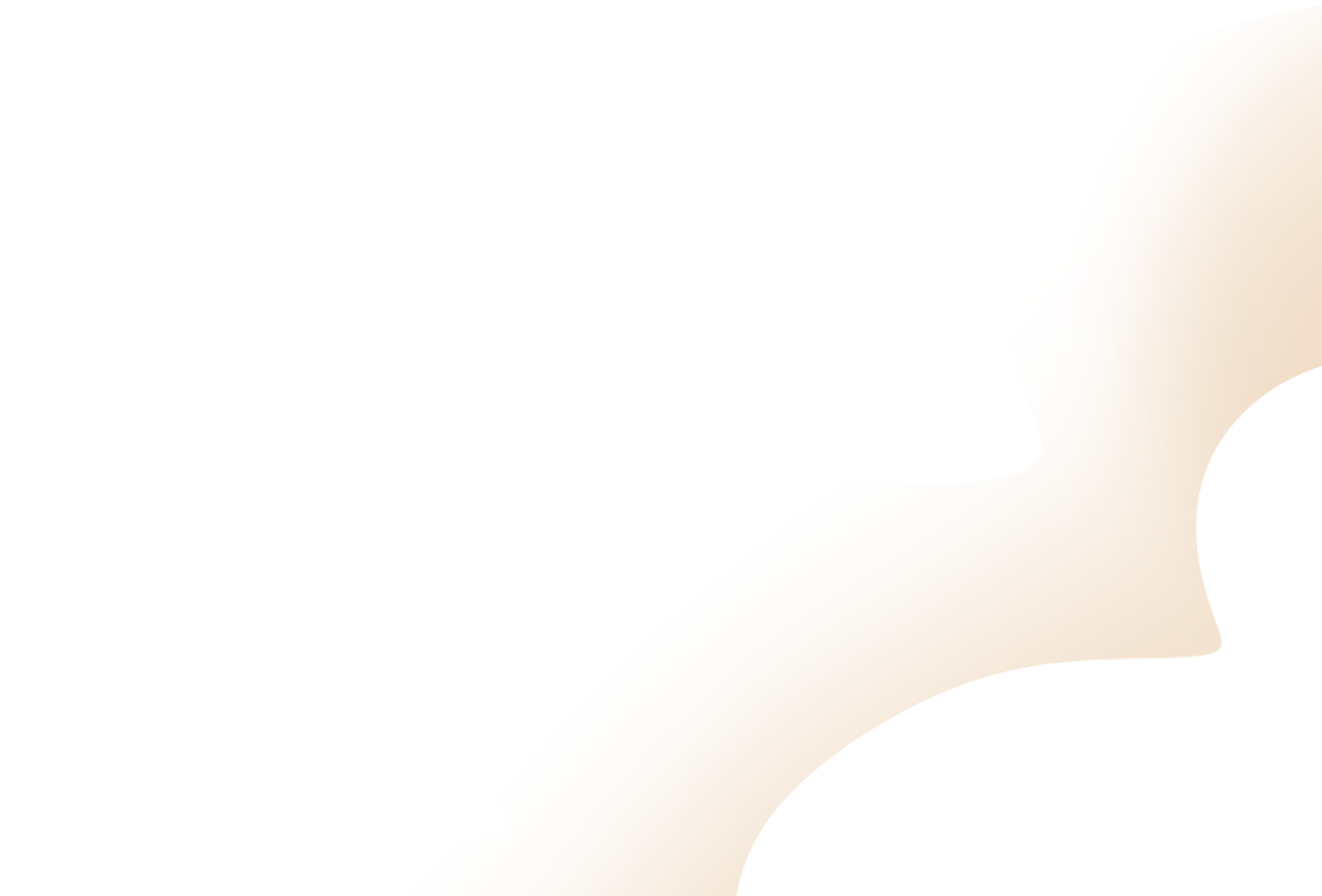 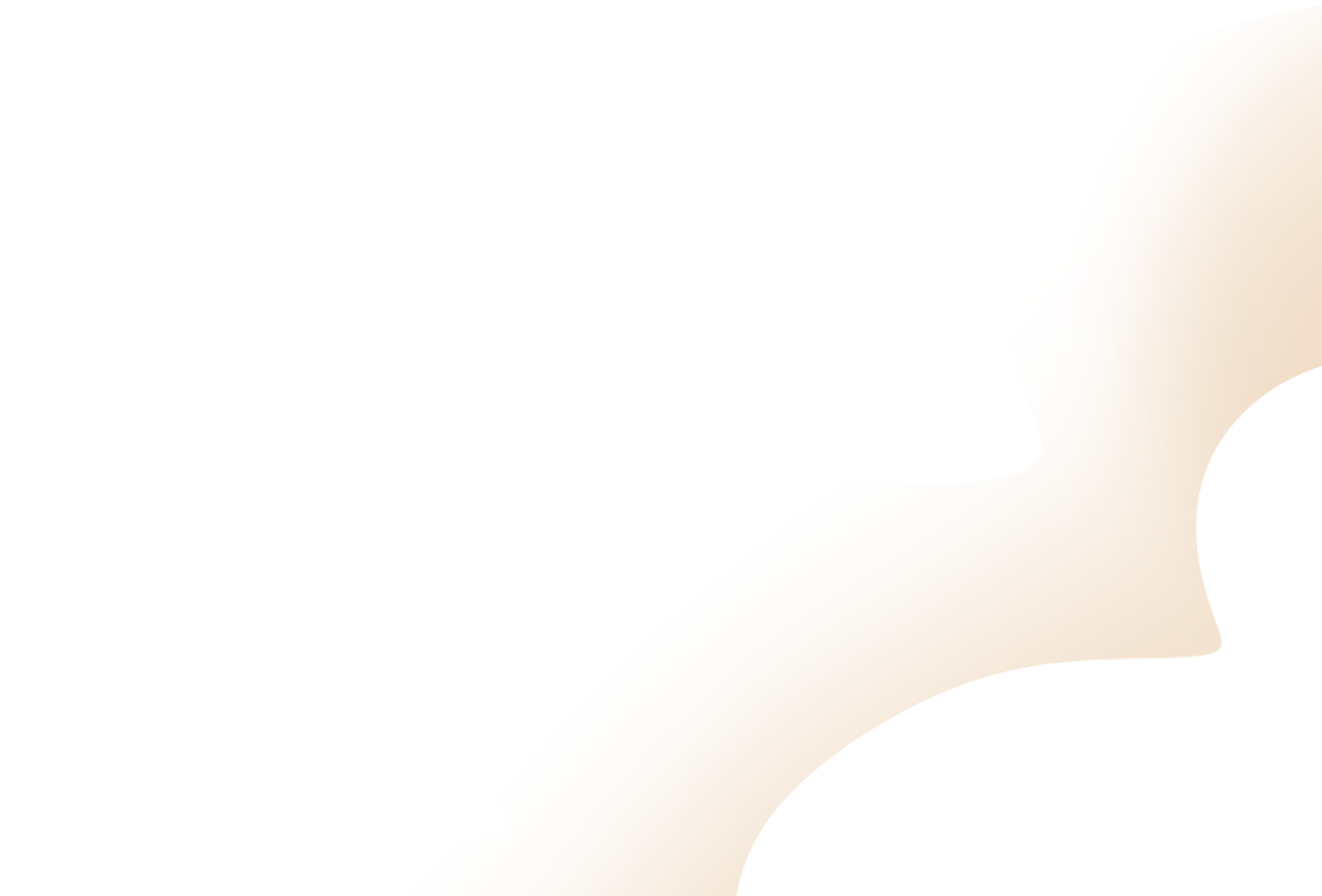 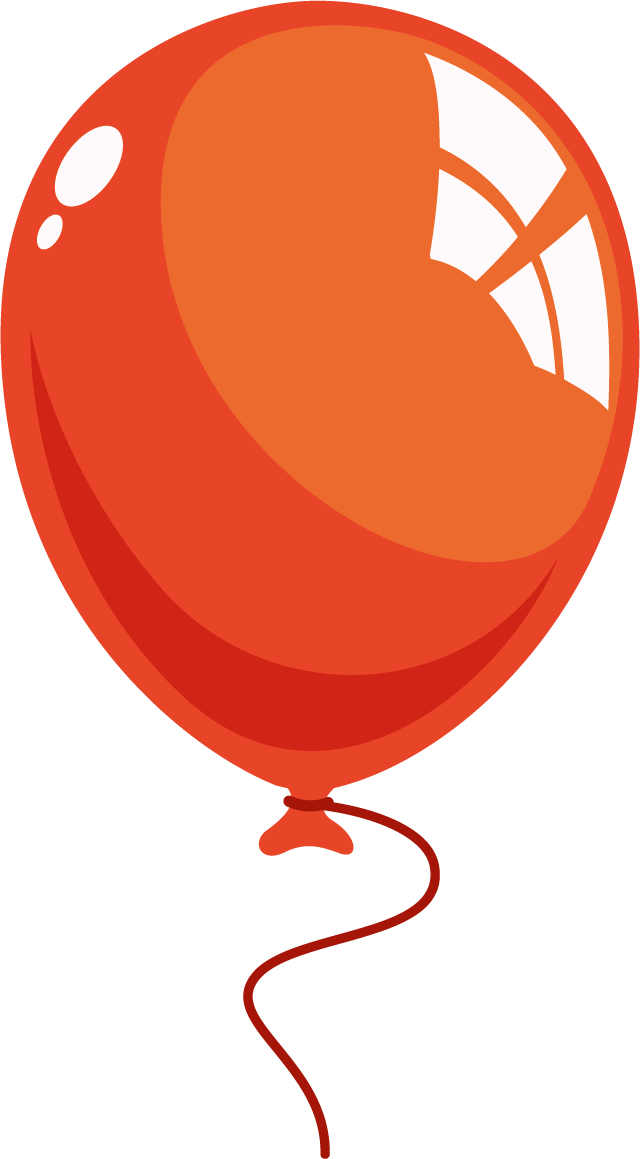 3. Hậu quả của xâm hại trẻ em
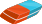 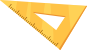 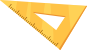 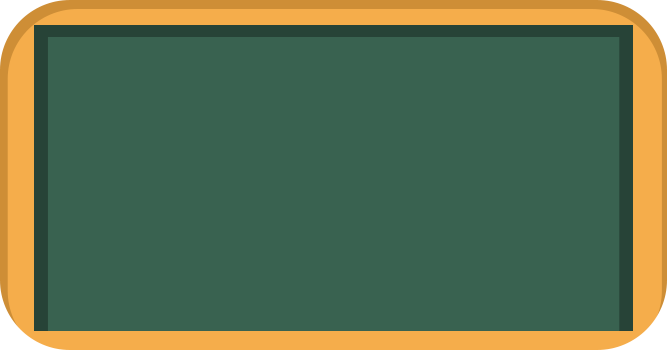 - Về mặt thể chất: 
+ Trẻ em bị xâm hại tình dục có thể chịu tổn thương thể xác kéo dài do các bệnh như HIV/AIDS, viêm gan, lậu, giang mai và những bệnh lây lan qua đường tình dục khác… 
- Về mặt tâm lý: trẻ em bị xâm hại tình dục thường sẽ cảm thấy tội lỗi, sợ hãi, xấu xa, thất bại… đặc biệt, nếu không được điều trị tâm lý kịp thời sau khi bị xâm hại thì rất dễ bị ám ảnh lâu dài và khi lớn lên có thể trở thành người đi xâm hại tình dục trẻ em khác. 
- Ngoài ra trẻ bị xâm hại tình dục khi còn nhỏ, lớn lên có thể gặp vấn đề về giới tính của mình, nhiều đứa trẻ bị trầm cảm, rối loạn nhân cách…
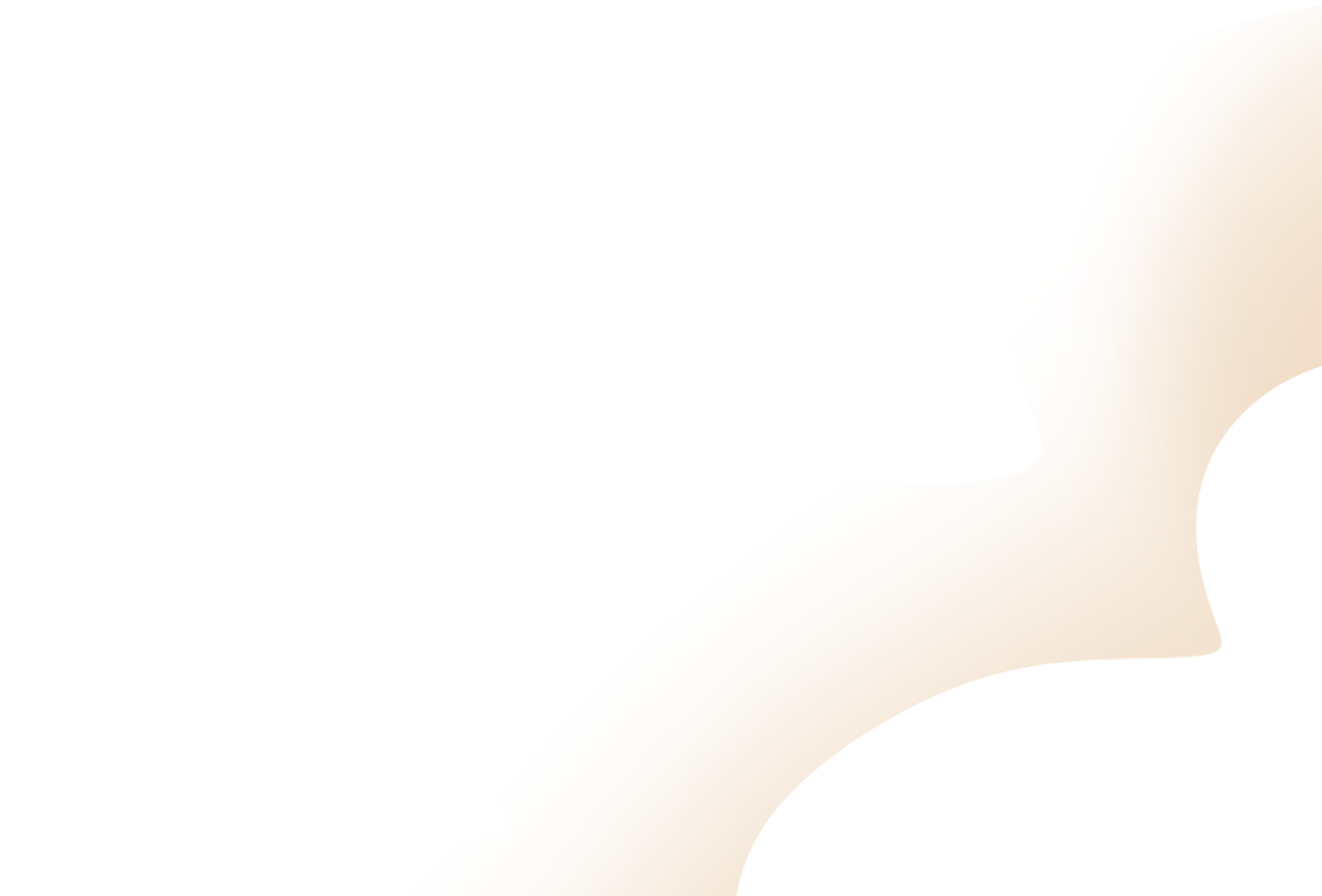 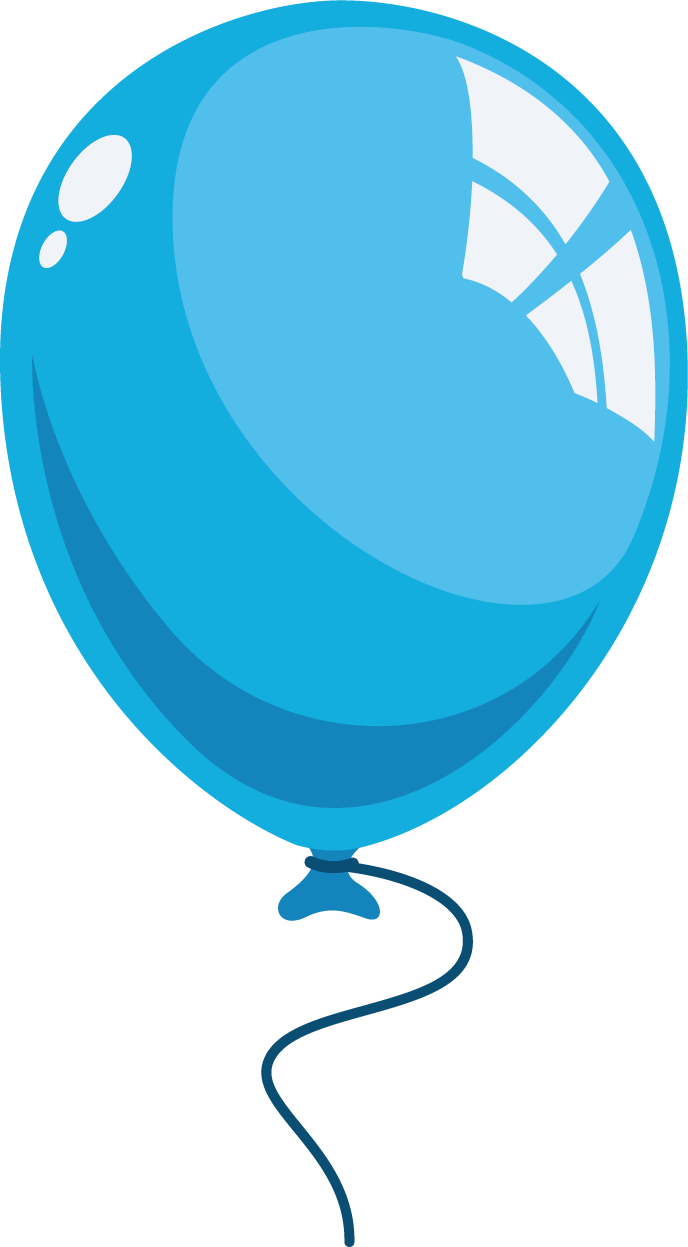 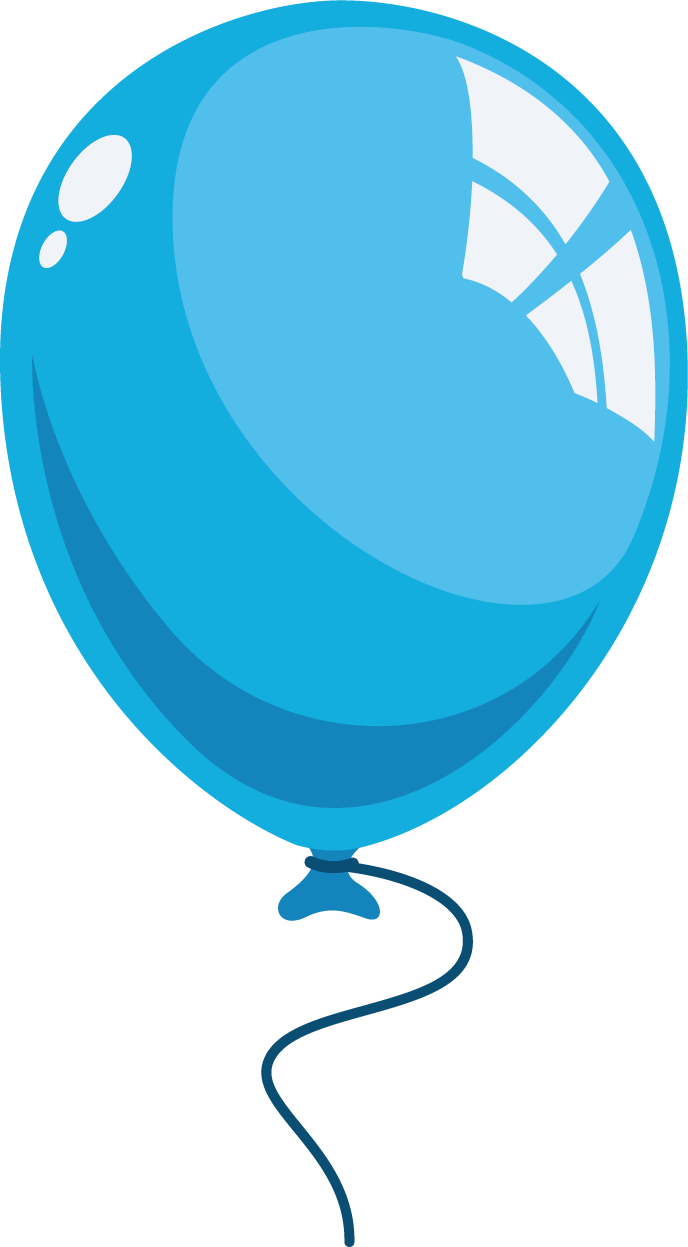 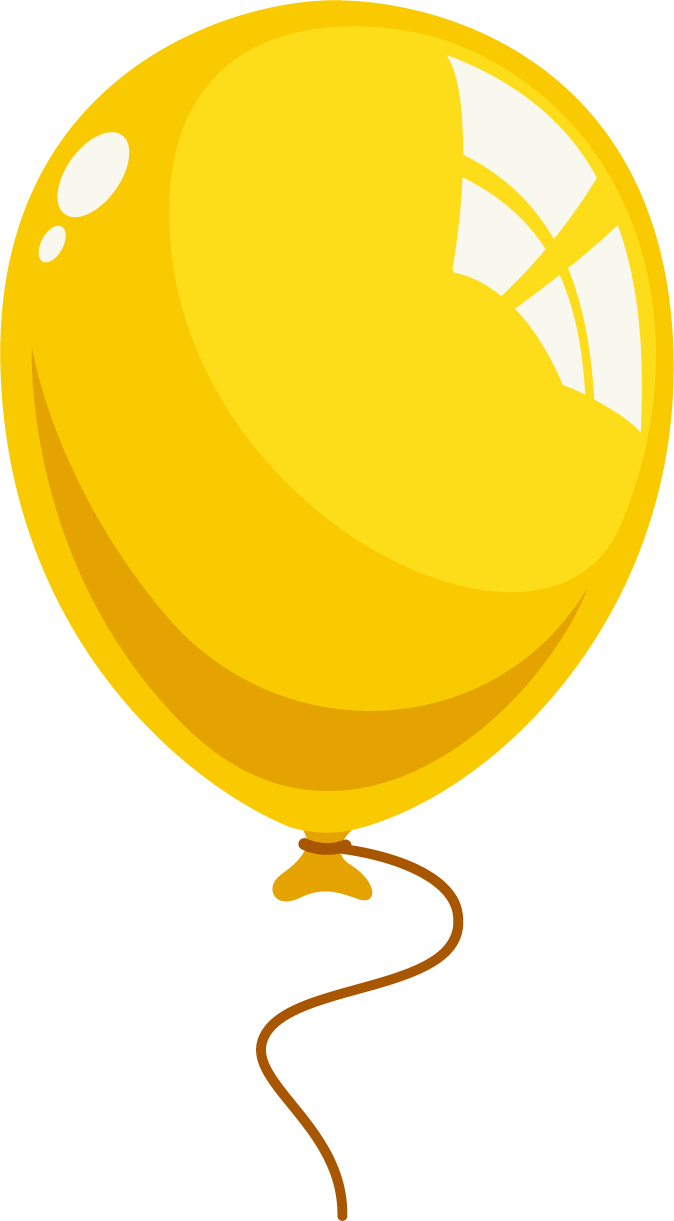 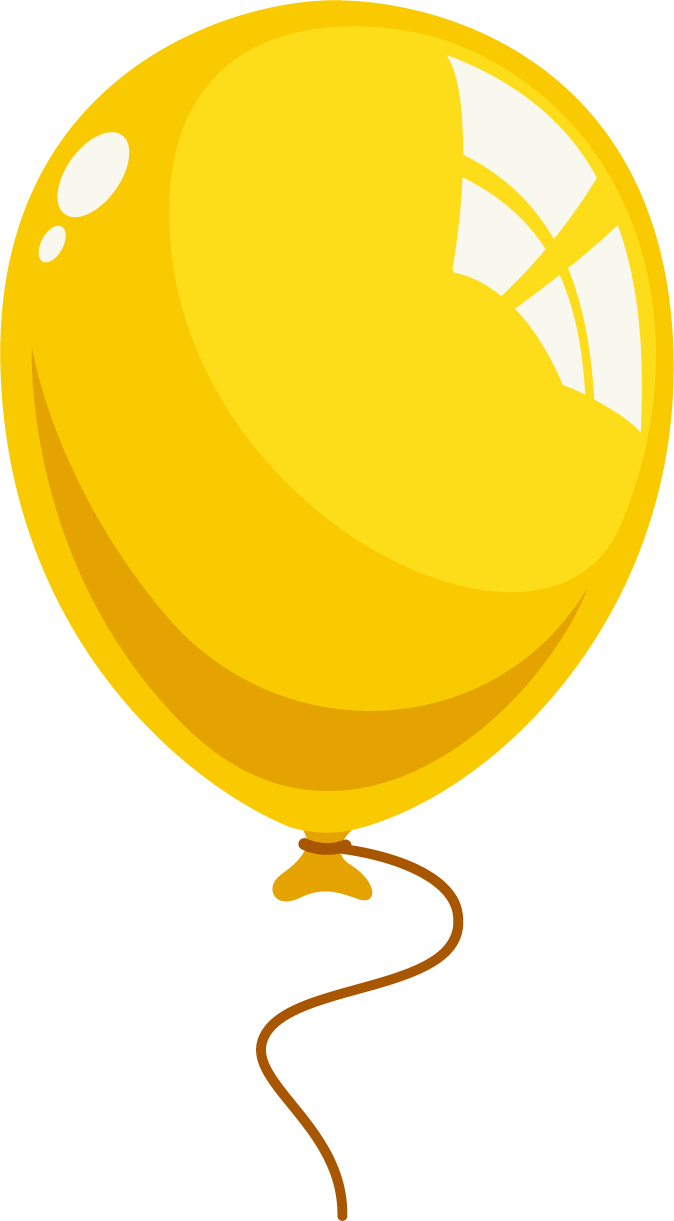 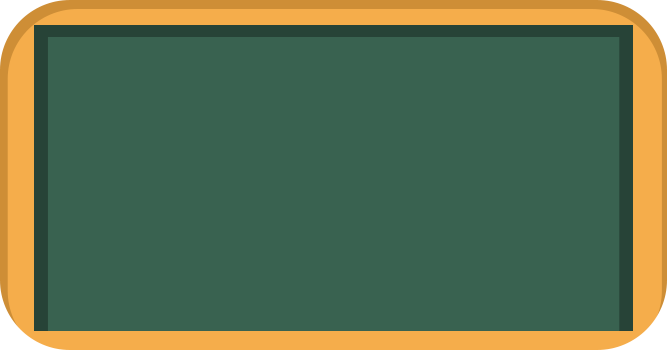 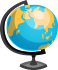 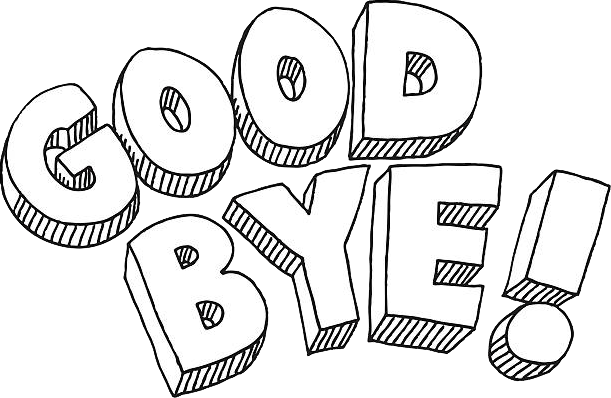 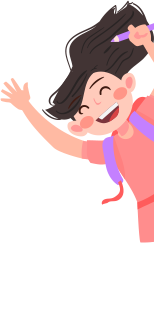 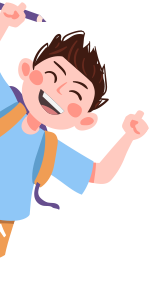 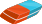 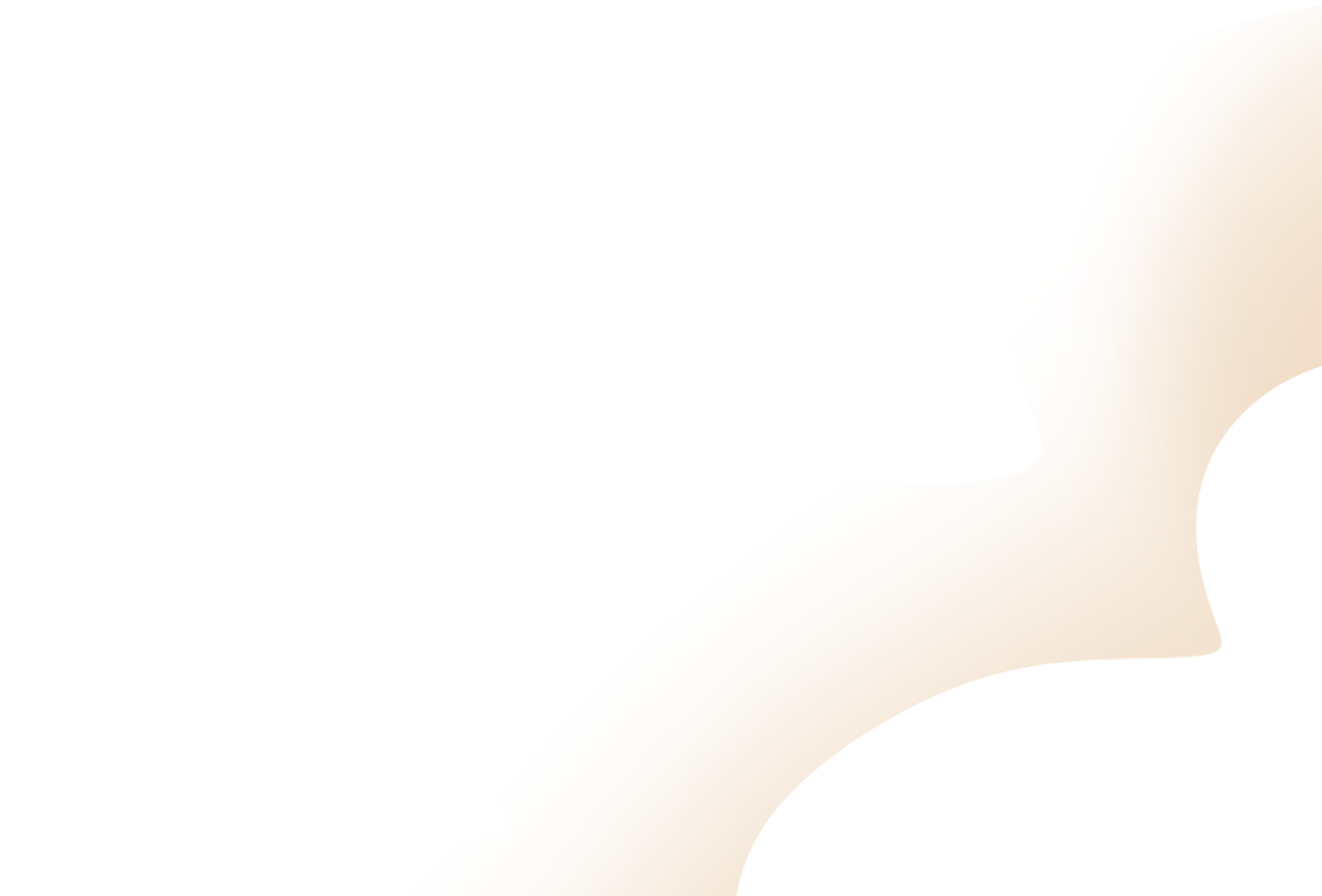 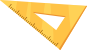 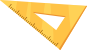